So fing alles an!
Am 04. Februar 2004
Autounfall im Überzucker
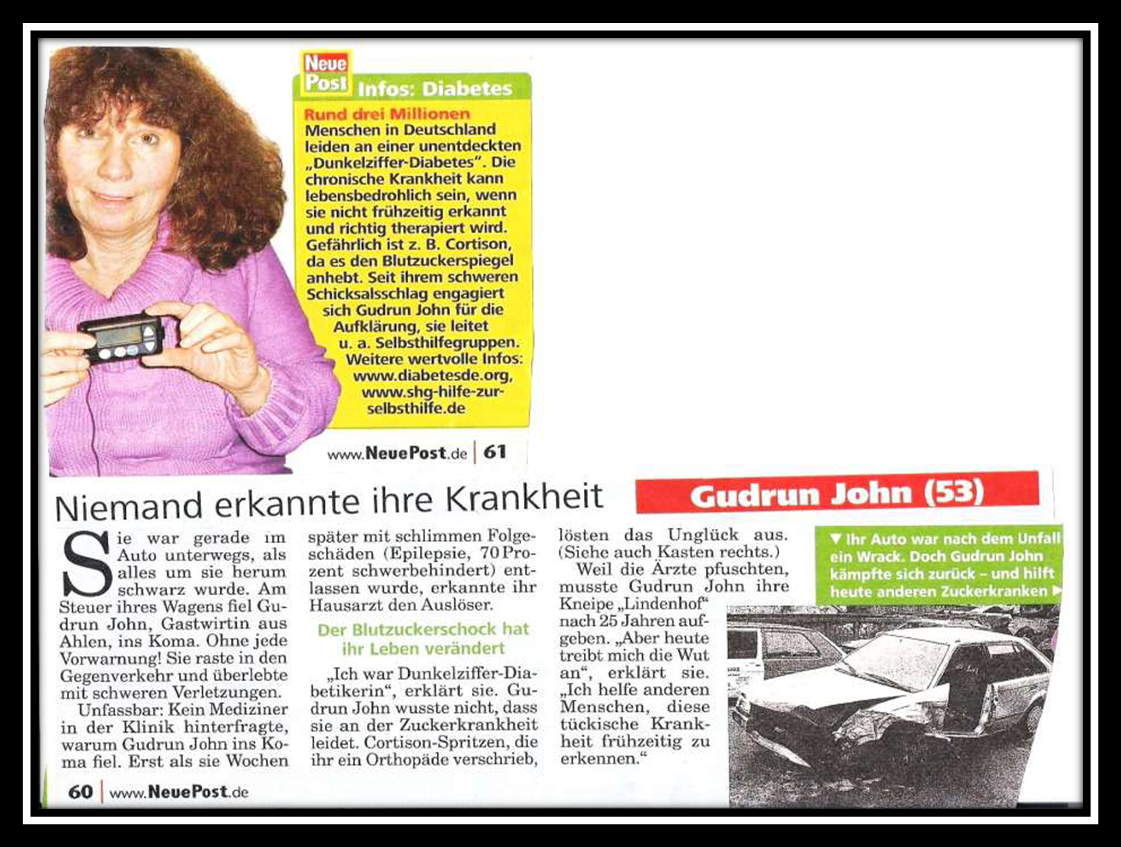 [Speaker Notes: Bericht Diabetesde und Neue Post  „Kein Cortison ohne Blutzuckertest“]
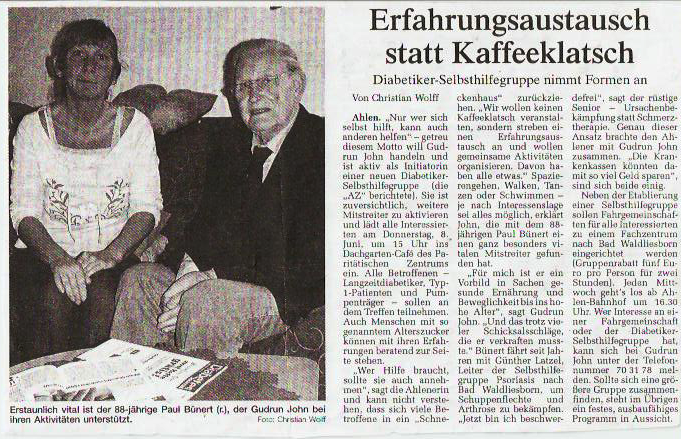 [Speaker Notes: Erster Pressetermin zur Neugründung der SHG..]
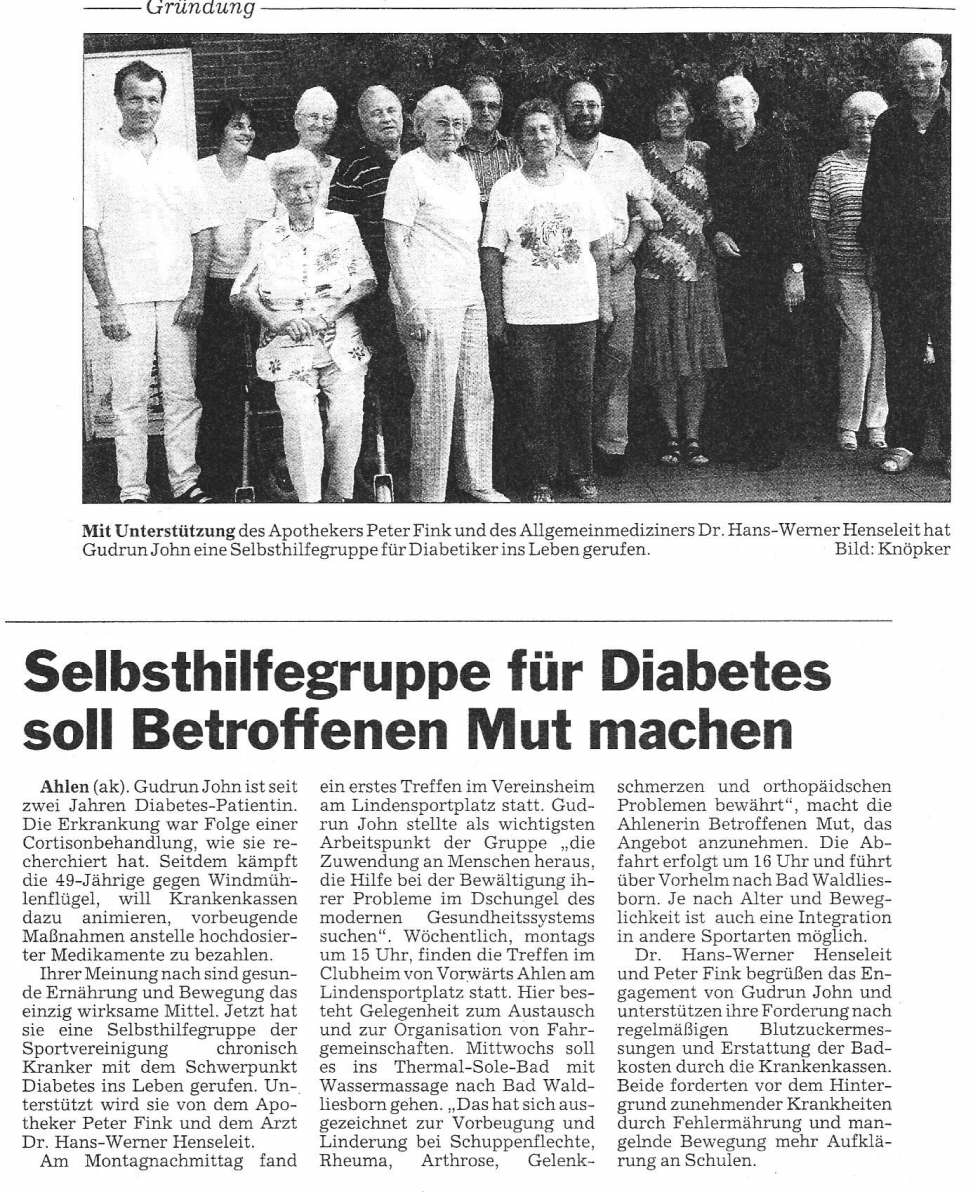 [Speaker Notes: Erstes Treffen der SHG Chronisch Kranker (Schwerpunkt Diabetes) Mitte 2006  im Clubheim von Vorwärts Ahlen]
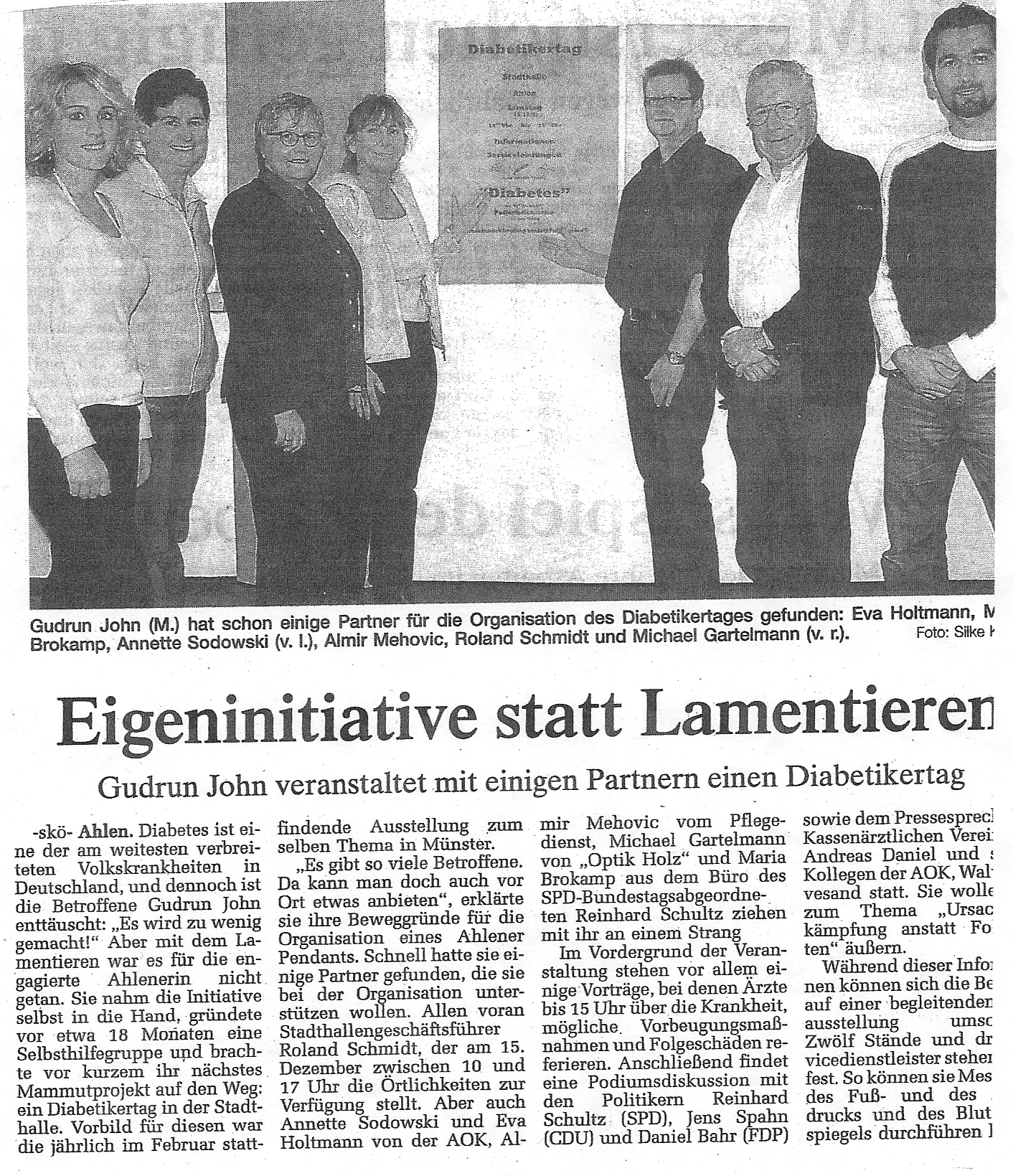 [Speaker Notes: Vorbereitung 1 Diabetikertag 2007 in der Stadthalle von Ahlen]
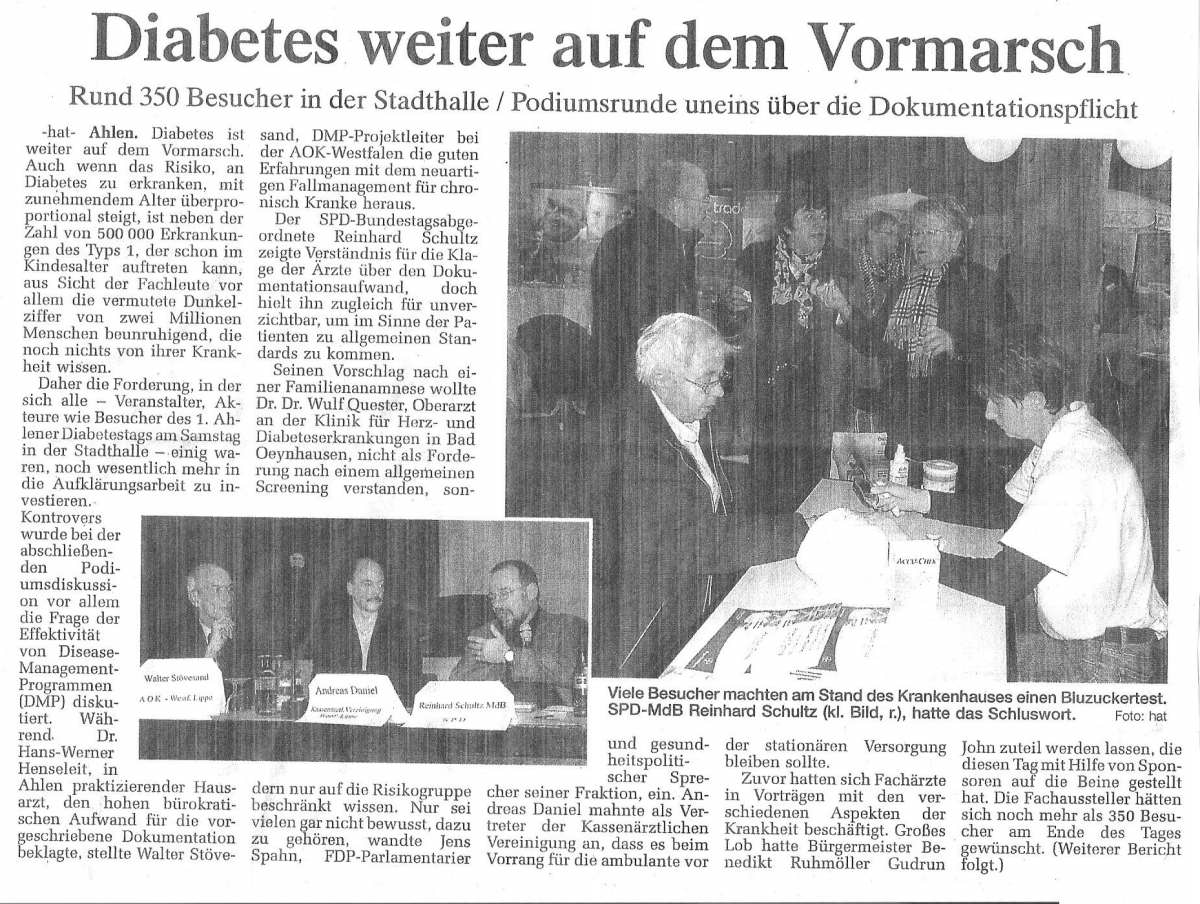 [Speaker Notes: 1 und letzter Diabetikertag in der Stadthalle von Ahlen mit Podiumsdiskussion..Thema „Ursachenbekämpfung anstatt Folgekosten“]
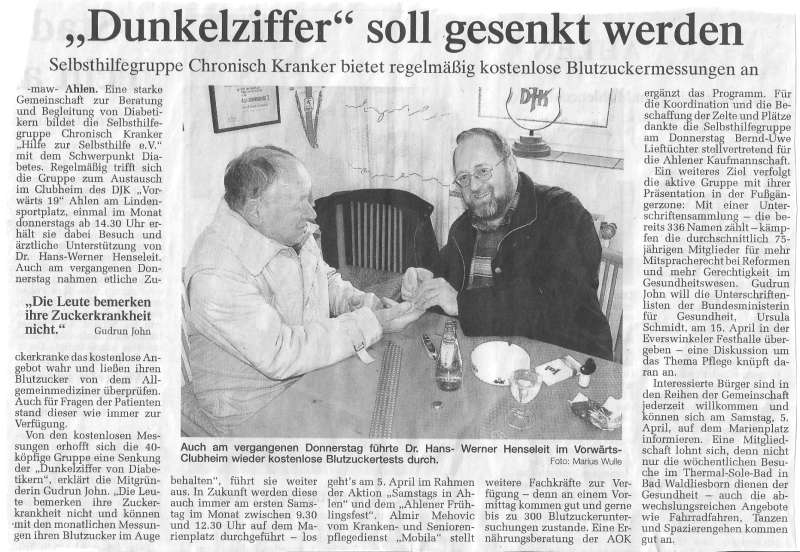 [Speaker Notes: Im Clubheim von Vorwärts kostenloser Blutzuckertest mit Dr. Henseleit]
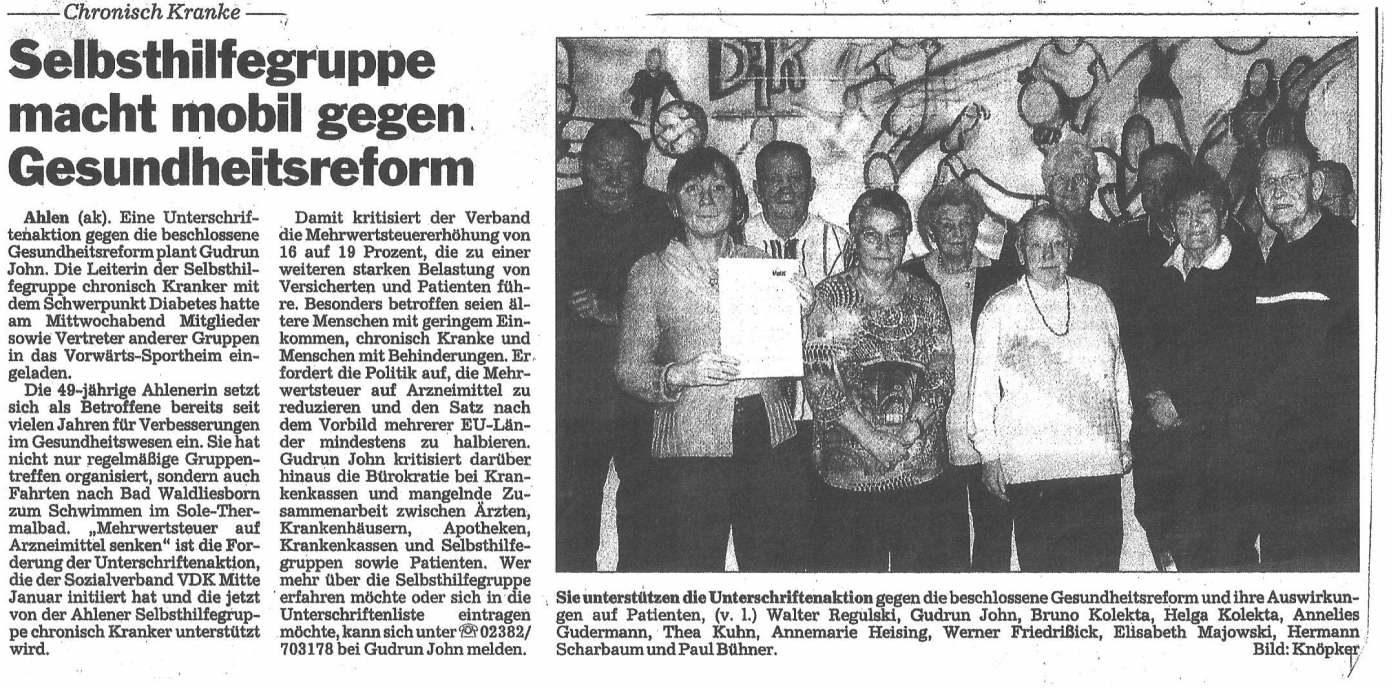 [Speaker Notes: Unterschriftensammlung.. für mehr Gerechtigkeit im Gesundheitswesen!]
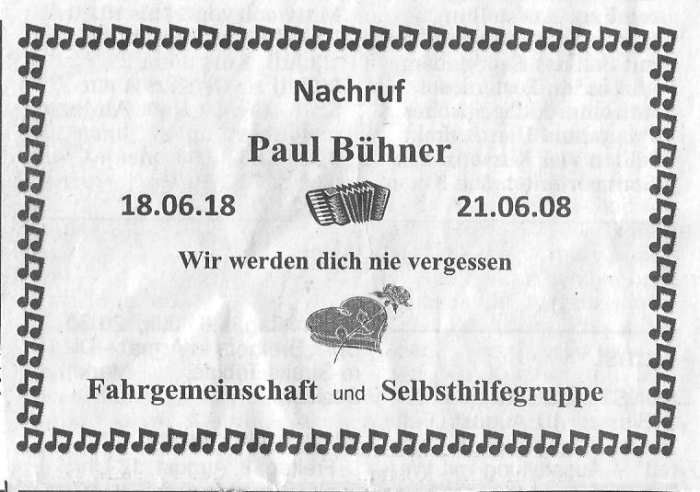 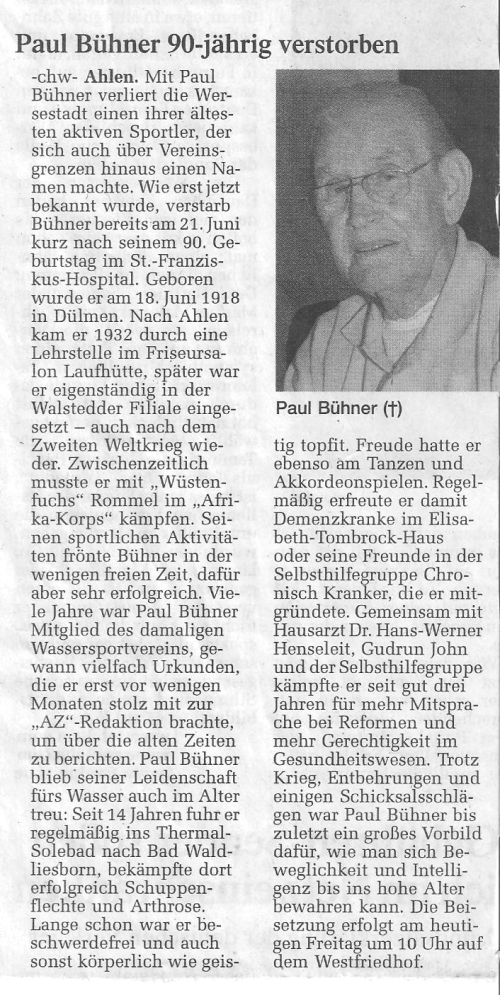 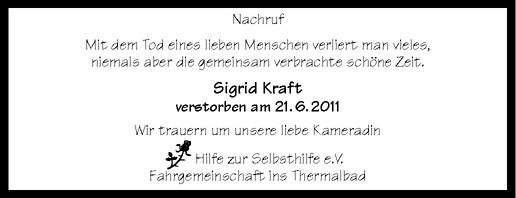 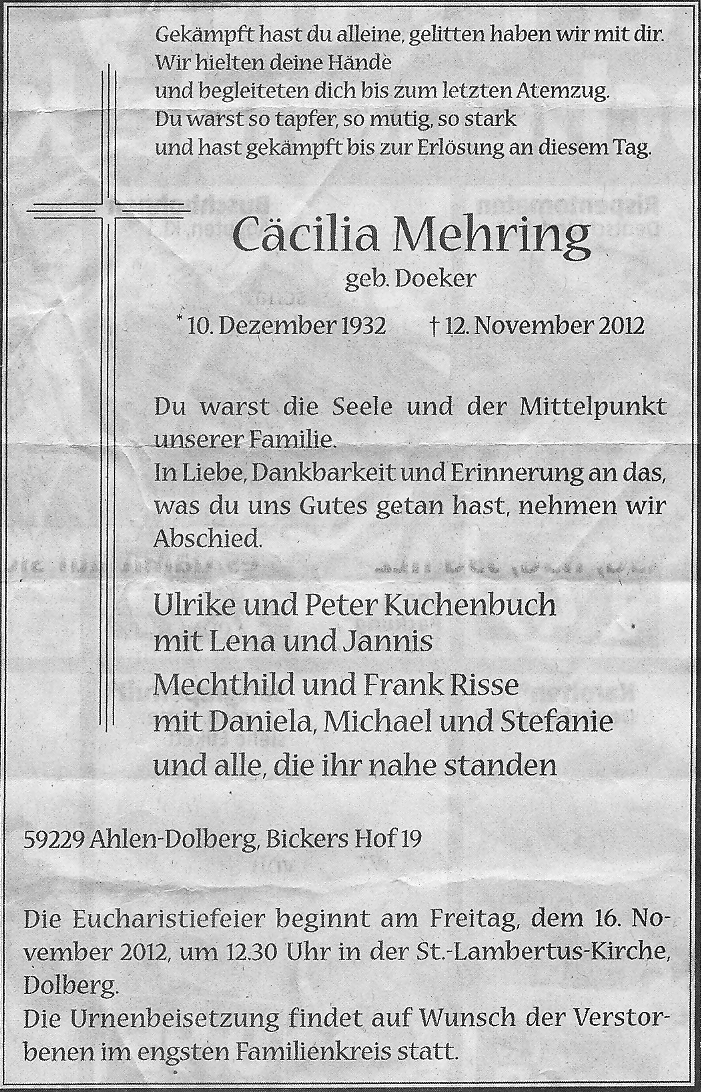 [Speaker Notes: Zum Andenken an unsere Verstorbenen!]
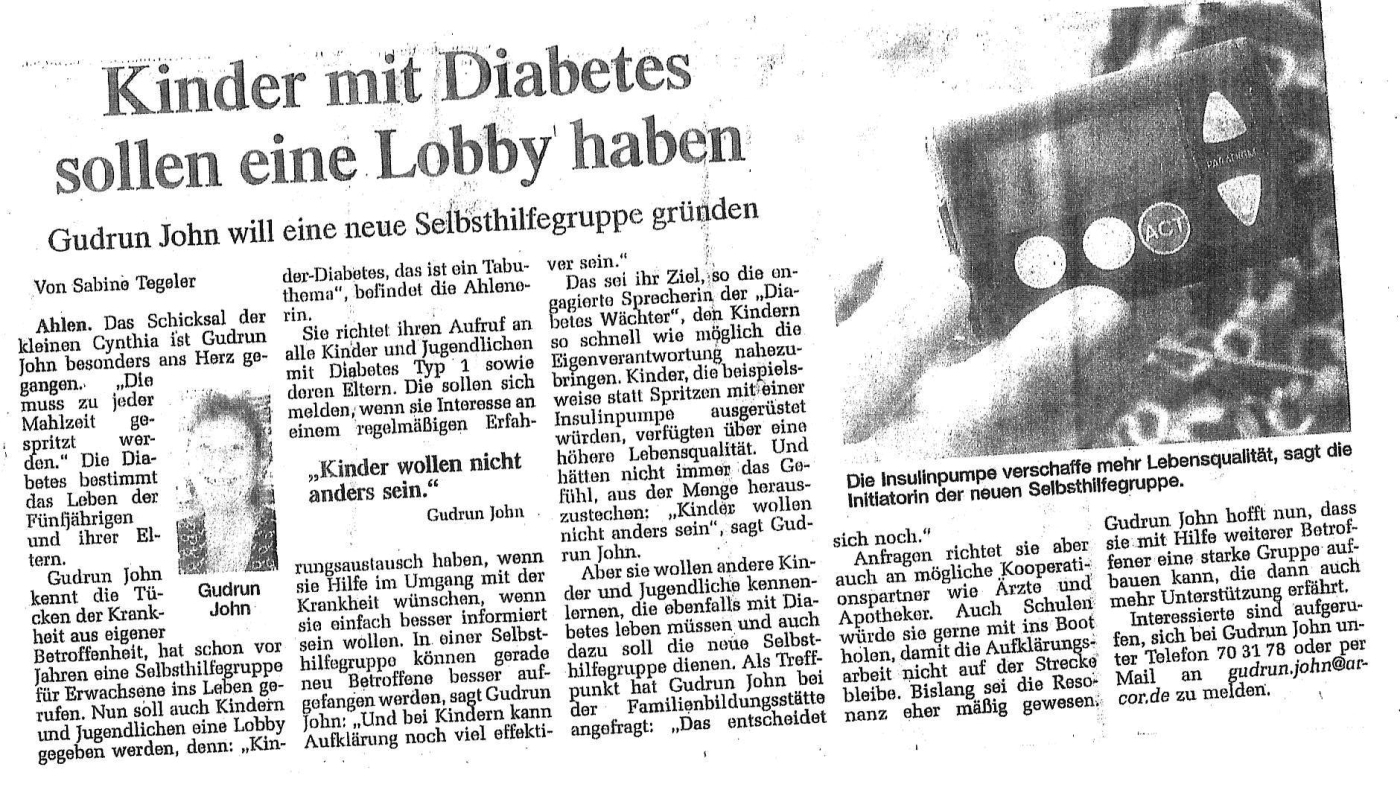 [Speaker Notes: Vorbericht zur Neu Gründung der SHG für Kinder-Jugendliche mit Typ 1 Diabetes]
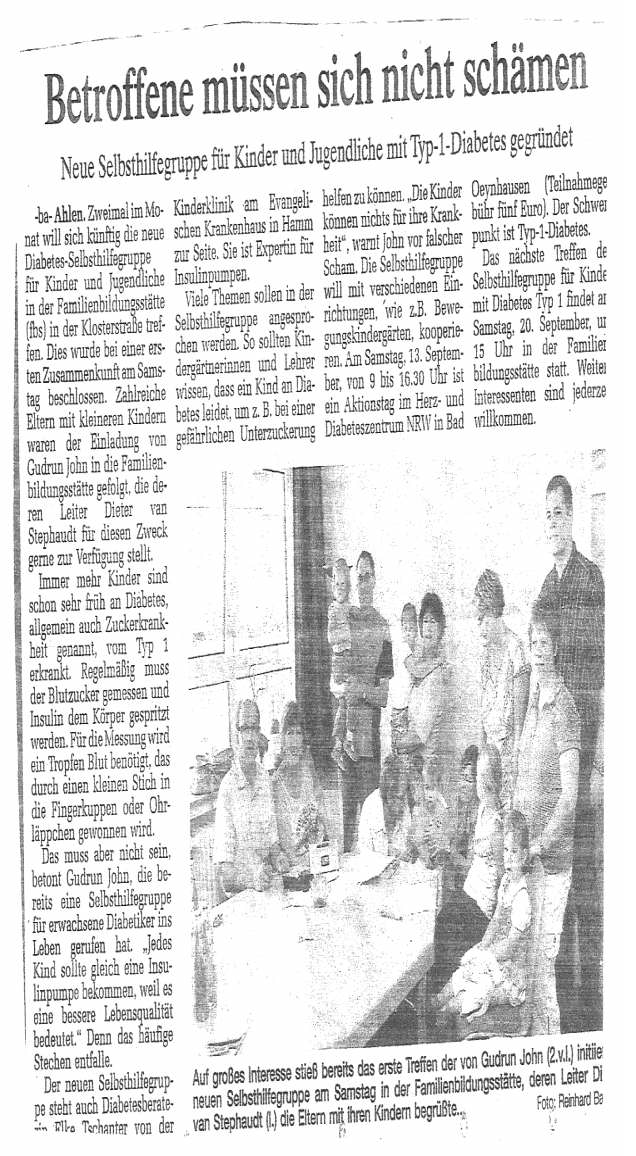 [Speaker Notes: Gründung SHG Diabeteens..]
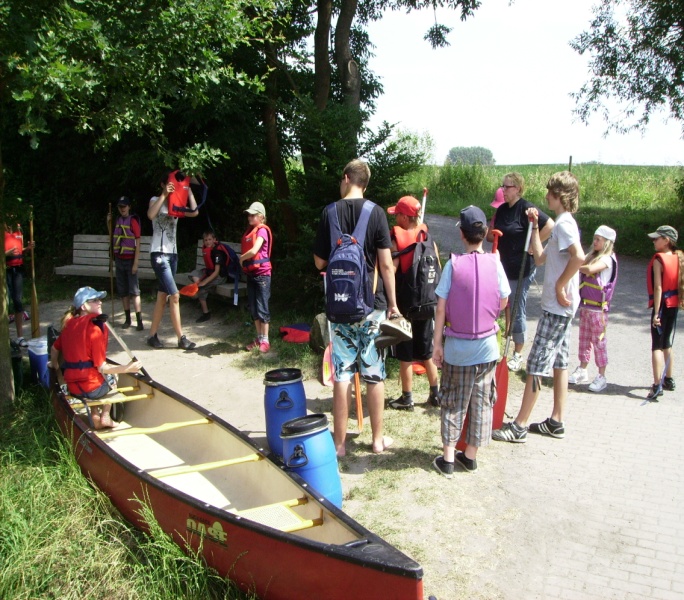 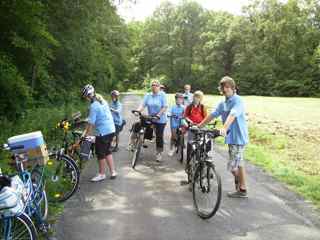 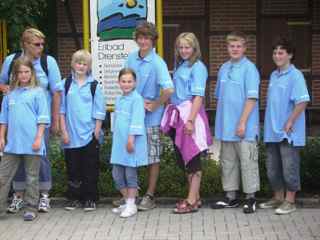 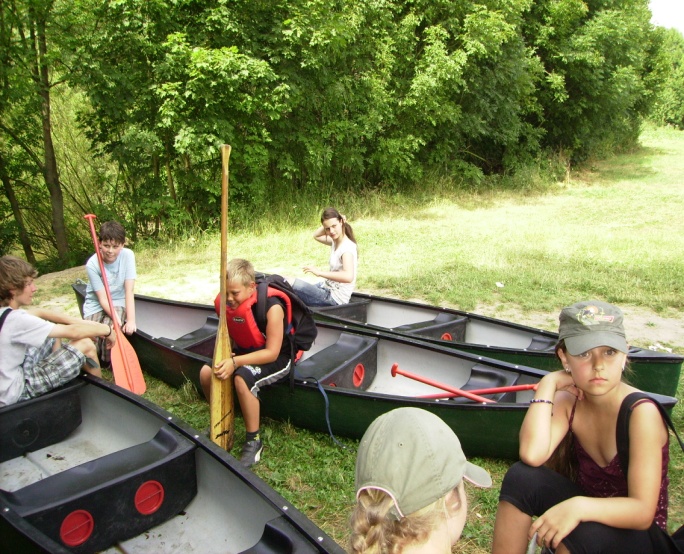 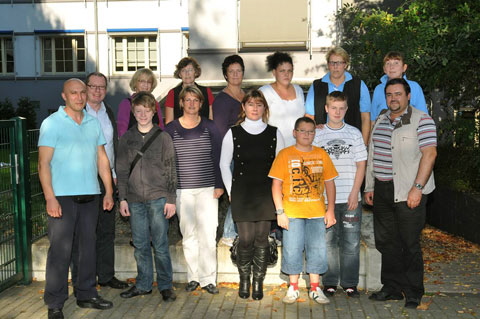 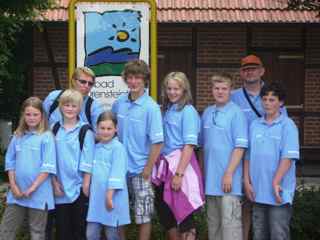 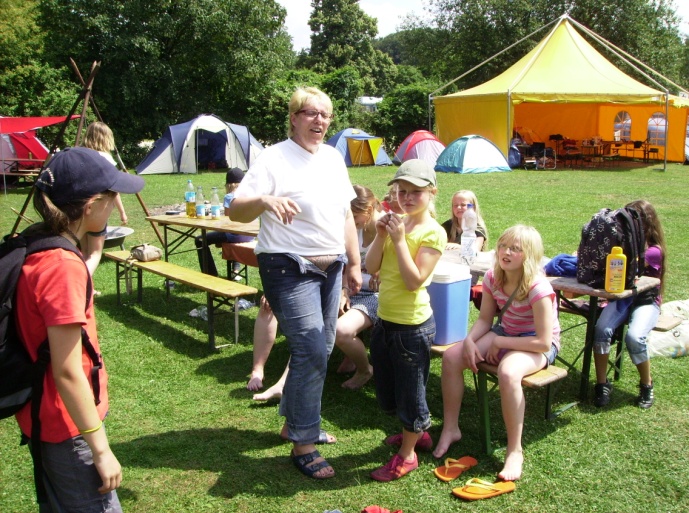 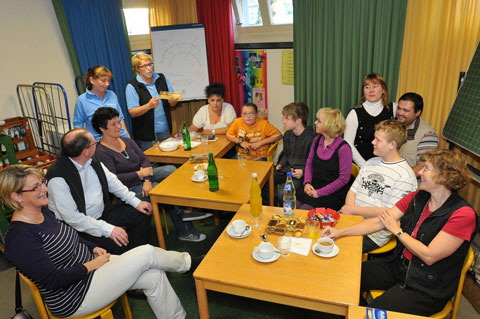 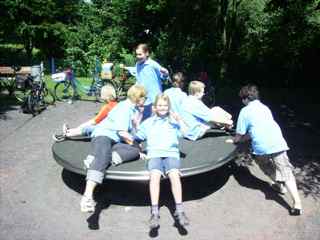 [Speaker Notes: Treffen Diabeteens, Kanu tour und Pättgestour mit Elke..]
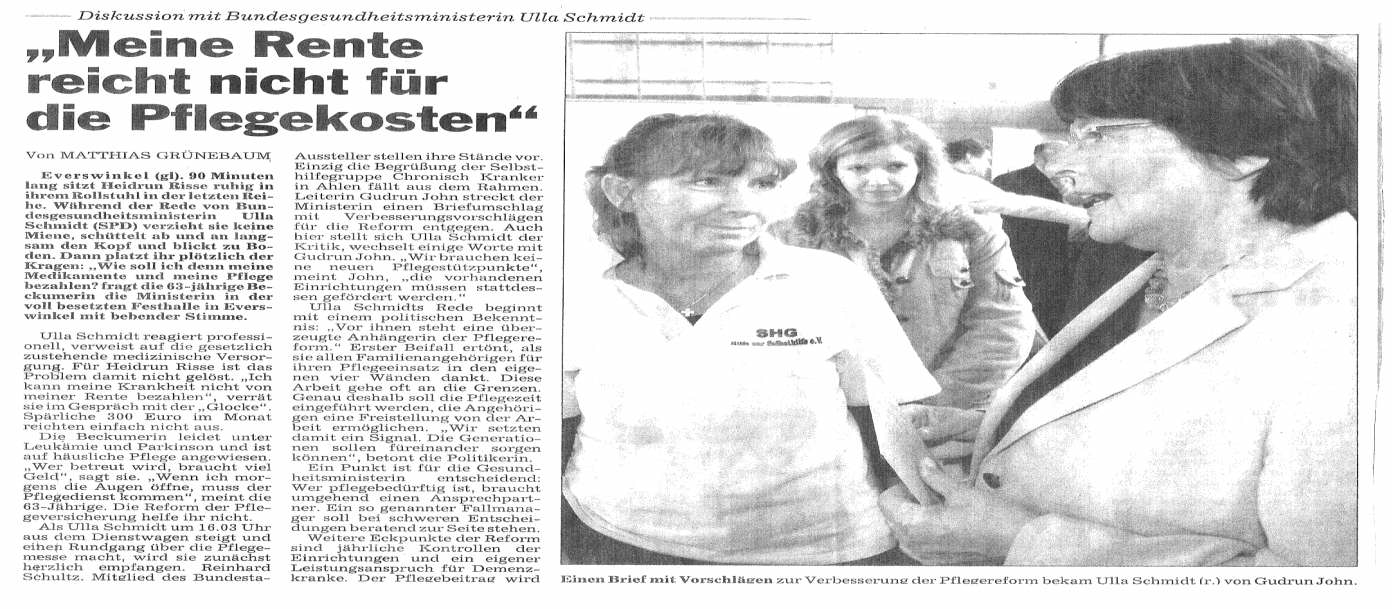 [Speaker Notes: Ulla Schmidt hat meinen Vorschlag die Budgetierung aufzuheben abgelehnt..wie man sieht! 2008]
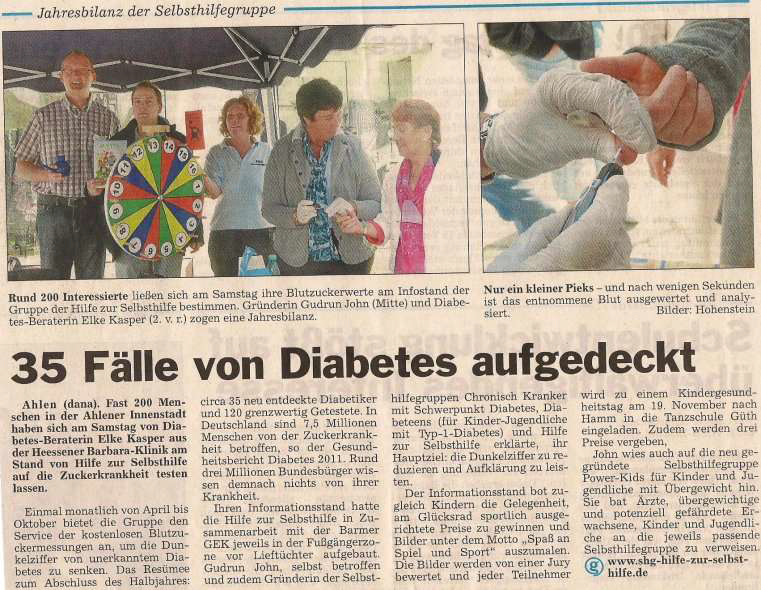 [Speaker Notes: Von 2007 – 2011 jeden ersten Samstag im Monat kostenlose BLZ Messungen in der Fußgängerzone von Ahlen  mit Frank Korte Barmer GEK Ahlen]
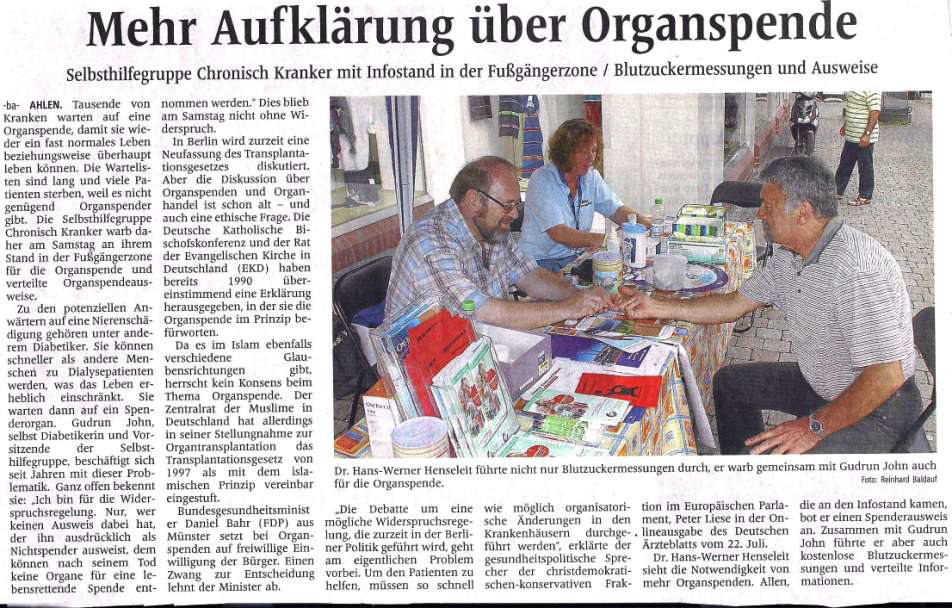 [Speaker Notes: Infos zur Organspende, Kostenlose BLZ  usw..2008]
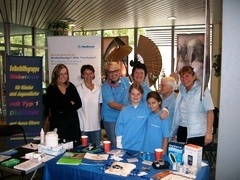 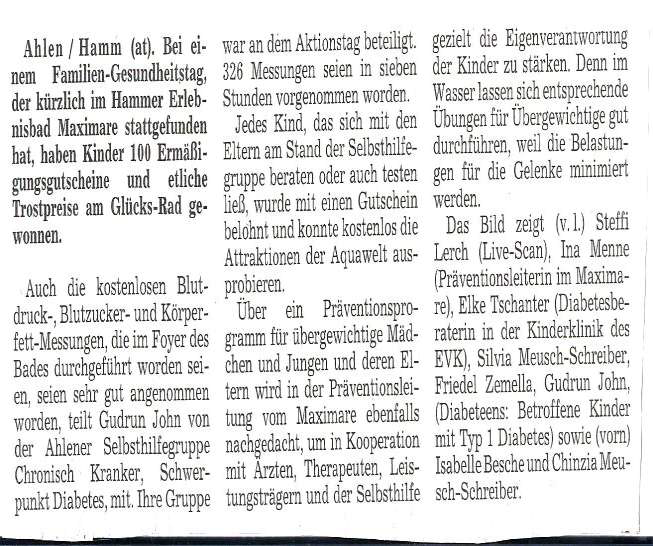 [Speaker Notes: Familiengesundheitstag 2009 im Maximare mit Friedel und dem Team Diabeteens]
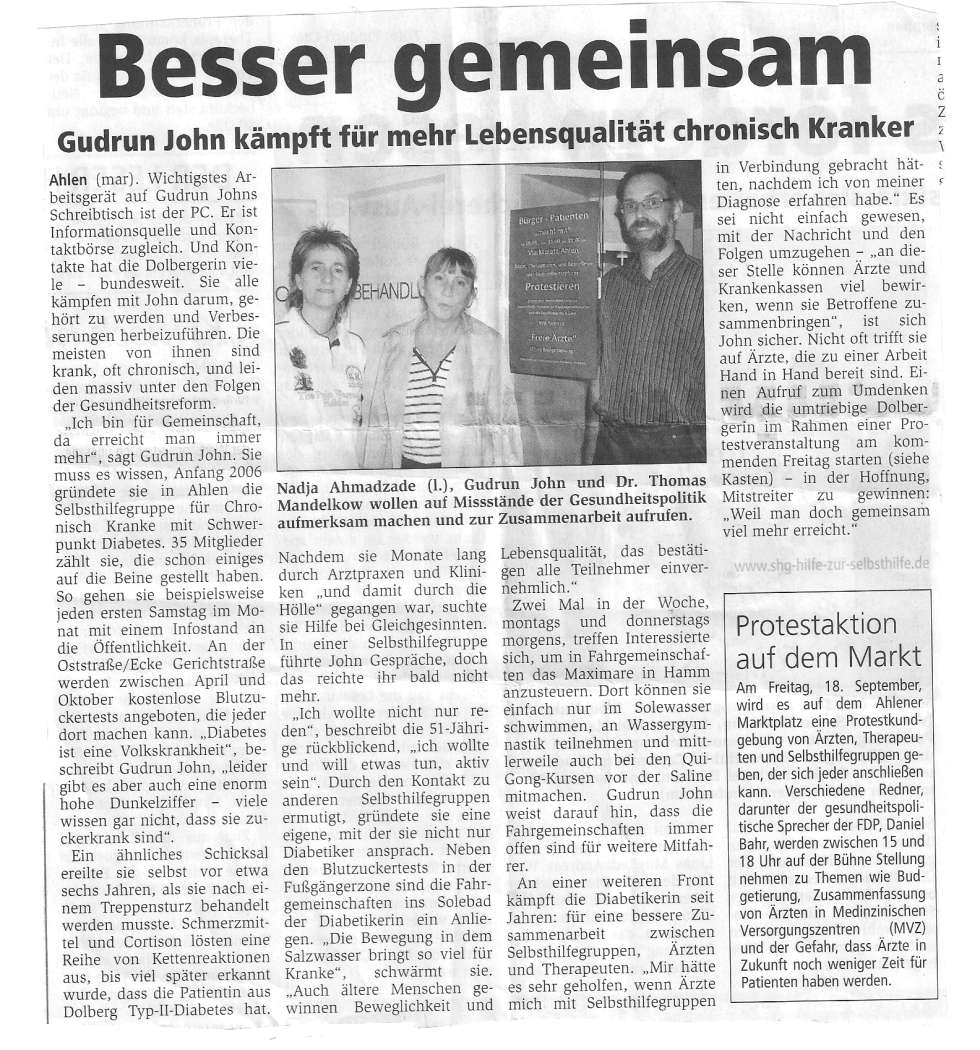 [Speaker Notes: Vorbericht Protestaktion Marktplatz 2009]
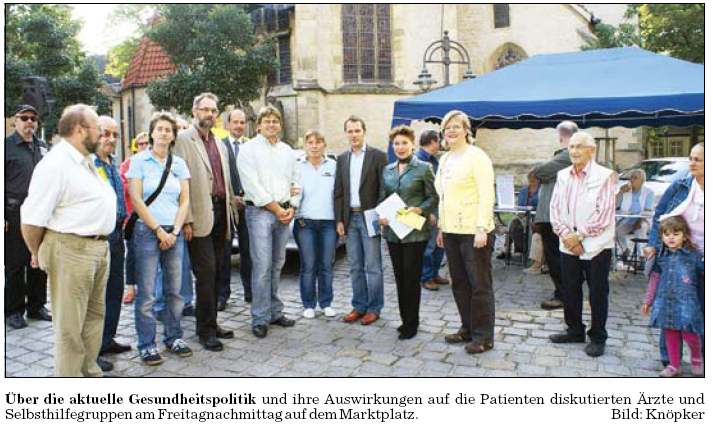 [Speaker Notes: Protestaktion gegen den Ausverkauf unseres Gesundheitswesens und die Einführung der E-Card..zum gläsernen Patienten!   2009]
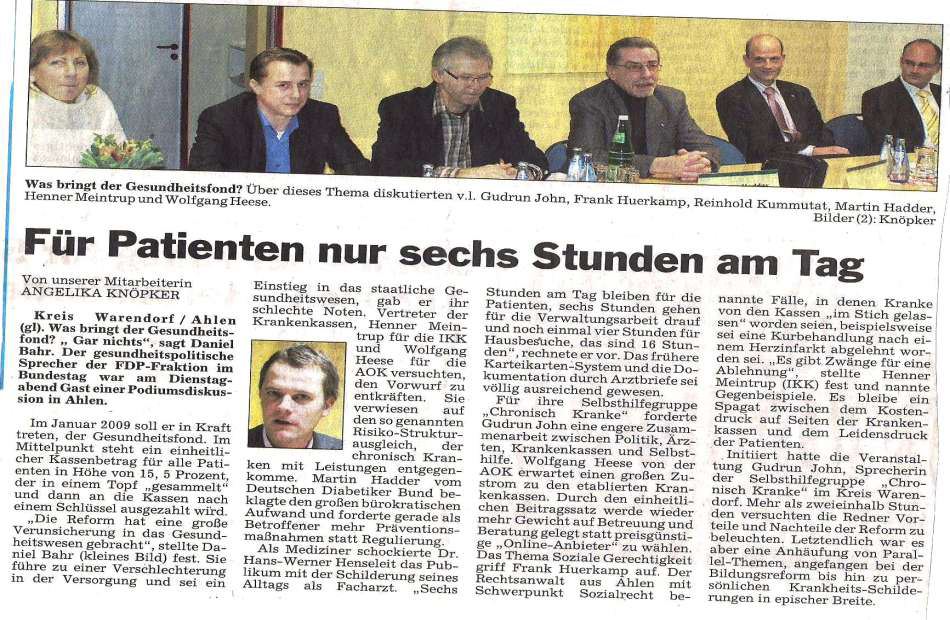 [Speaker Notes: Podiumsdiskussion 2009 mit MDB Daniel Bahr FDP, Frank Huerkamp Anwalt für Sozialrecht, Vertreter der Selbsthilfe, DDB, IKK, AOK und Dr. Henseleit]
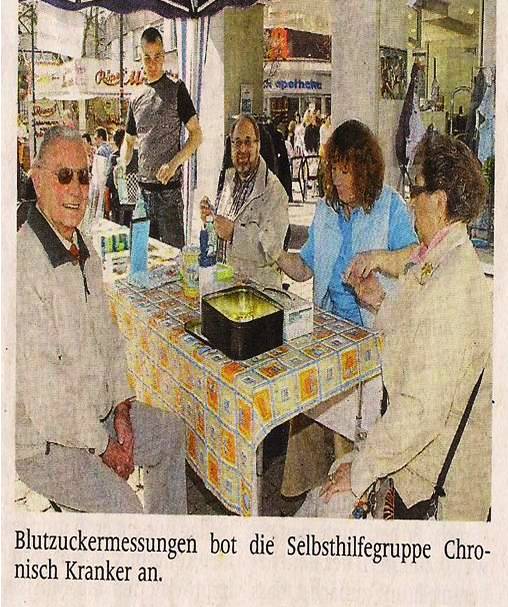 [Speaker Notes: Josef und Johanna beim Blutzuckermessen  2010]
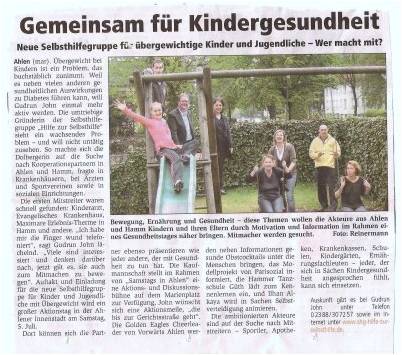 [Speaker Notes: Vorbereitung zum Kindergesundheitstag..2010]
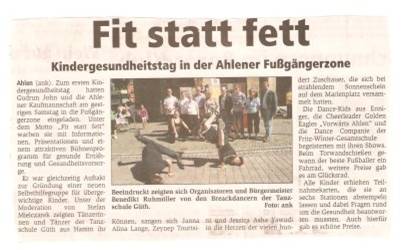 [Speaker Notes: Kindergesundheitstag in der Fußgängerzone von Ahlen.. 2010]
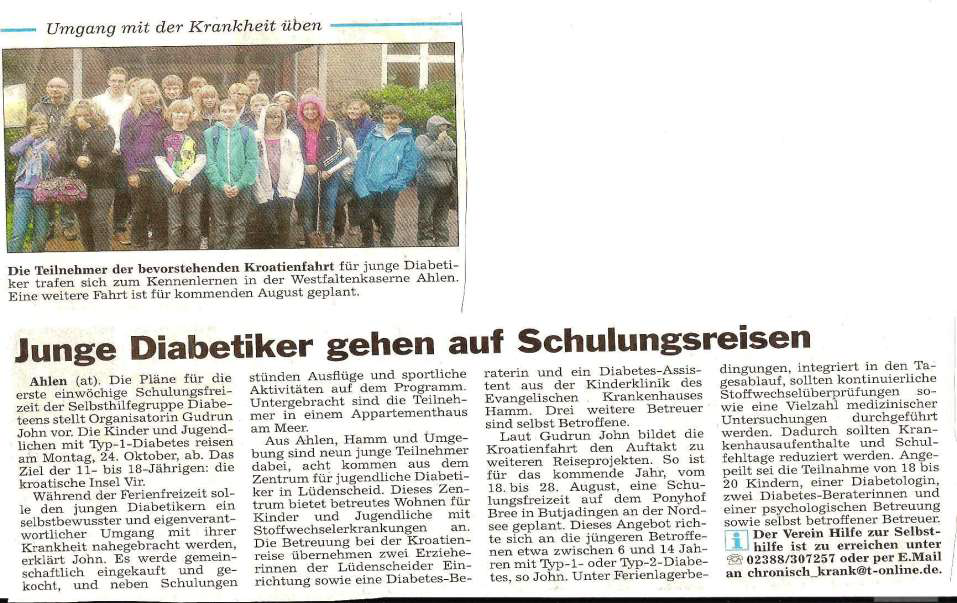 [Speaker Notes: Treffen zum kennenlernen  8 Kinder-Jugendliche und  2 Betreuer aus Jugenddiabetes Lüdenscheid, 9 Kinder 1 Diabetes-Beraterin und 4 Betreuer]
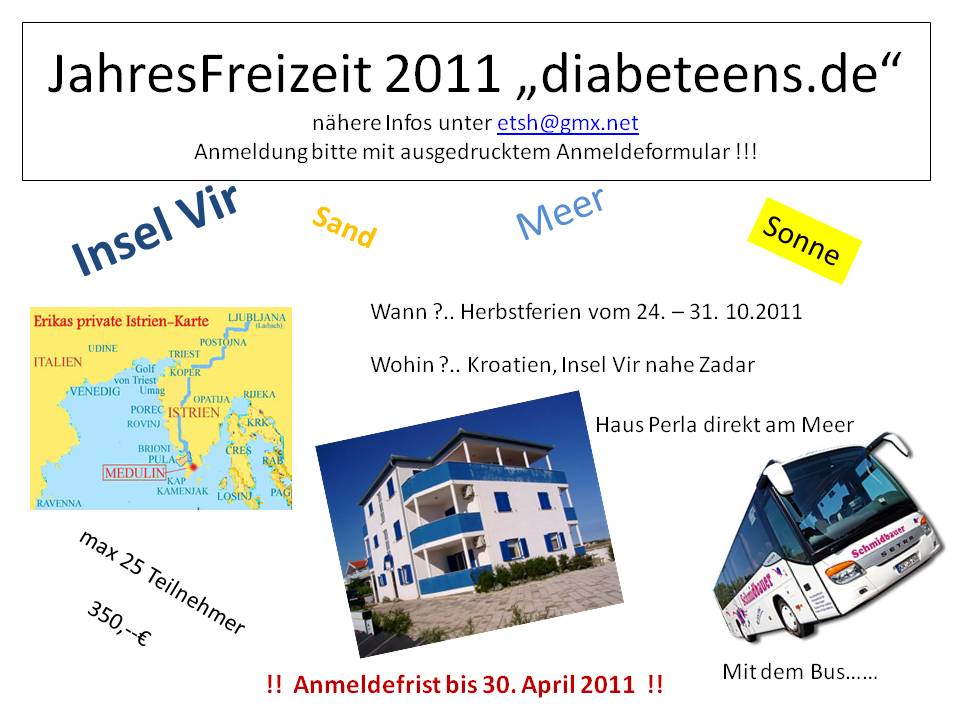 [Speaker Notes: 26 Personen Inklusive Busfahrer und Betreuer.. Nie wieder mit dem Bus nach Kroatien! 2011]
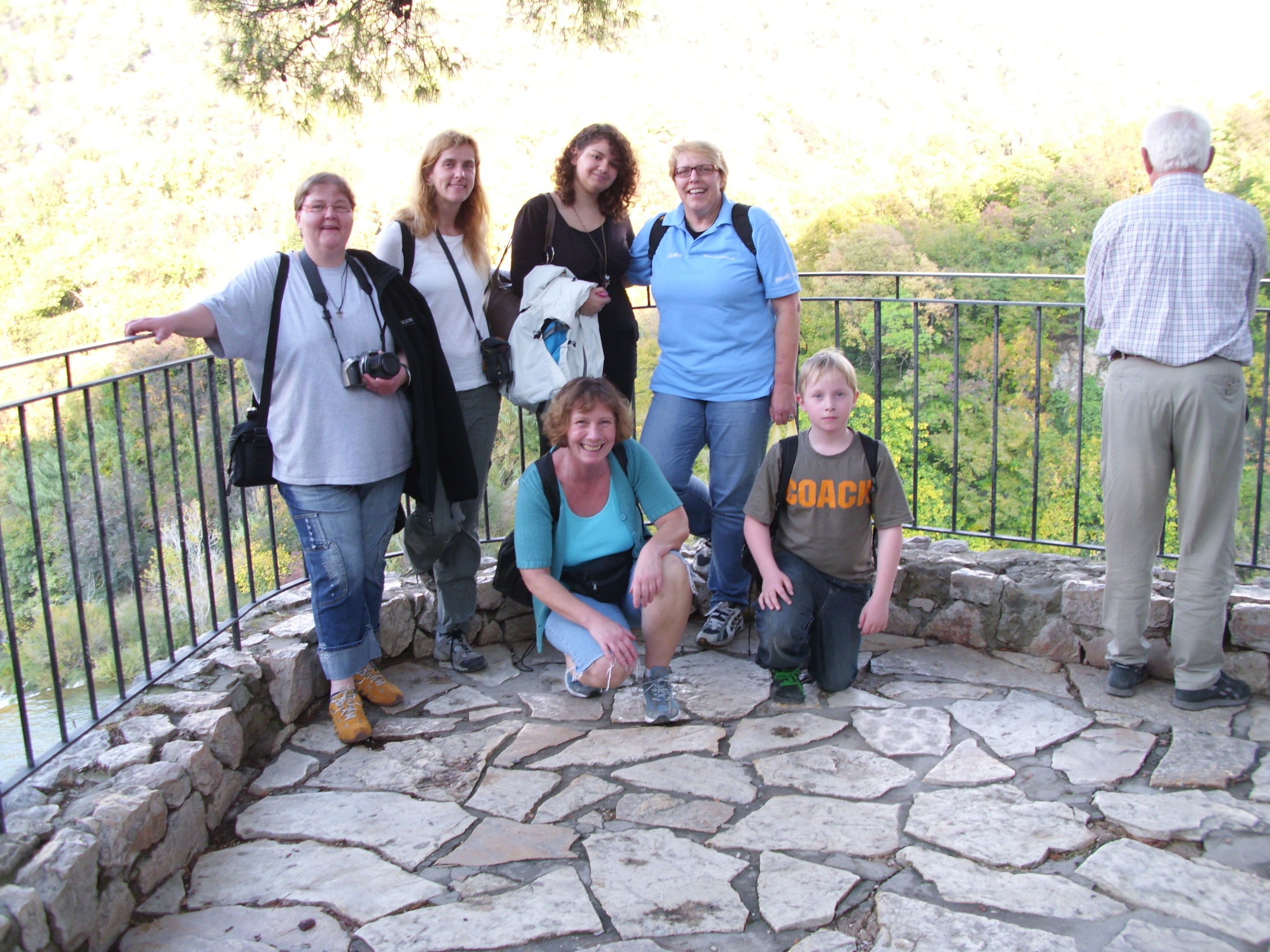 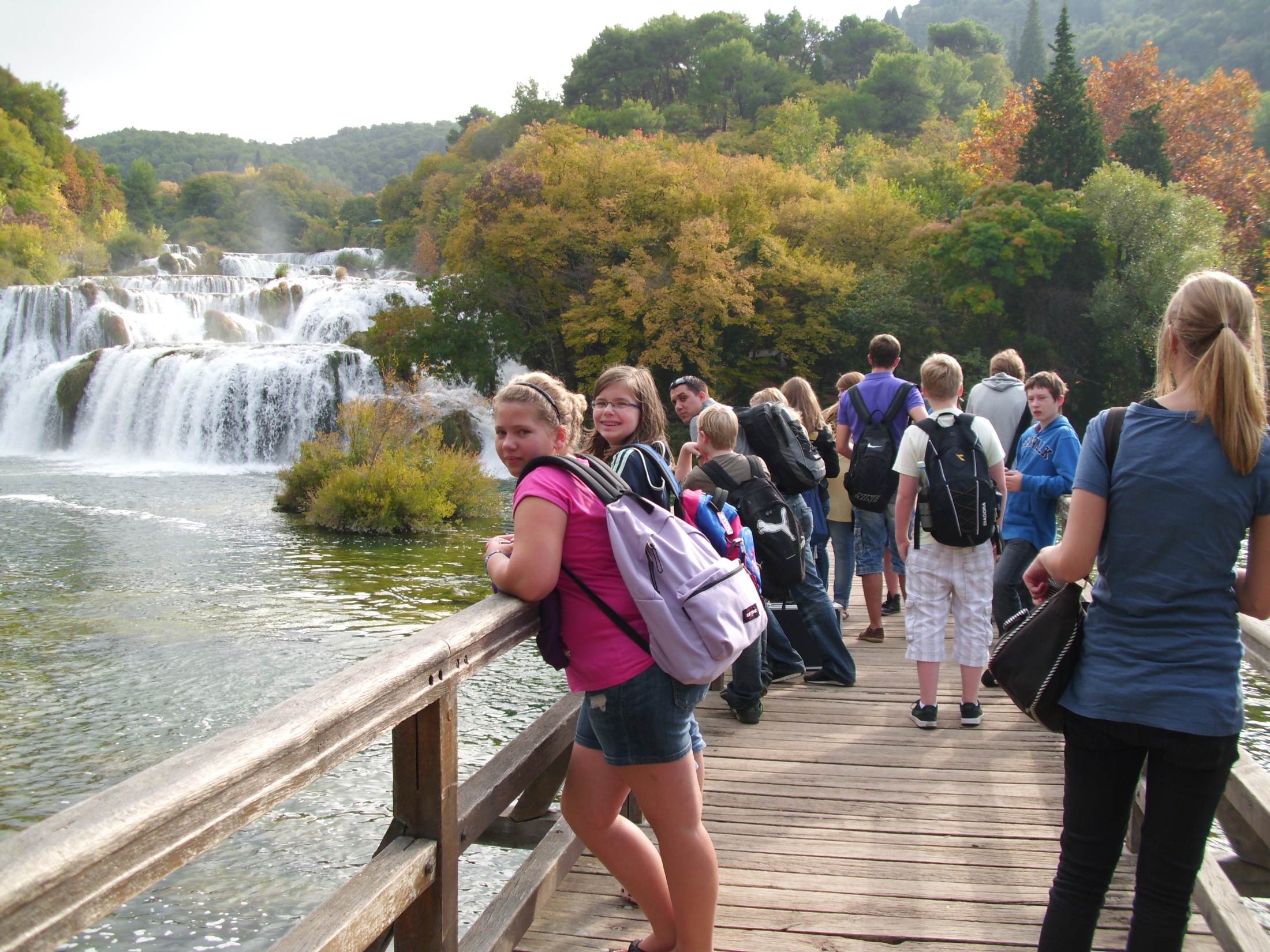 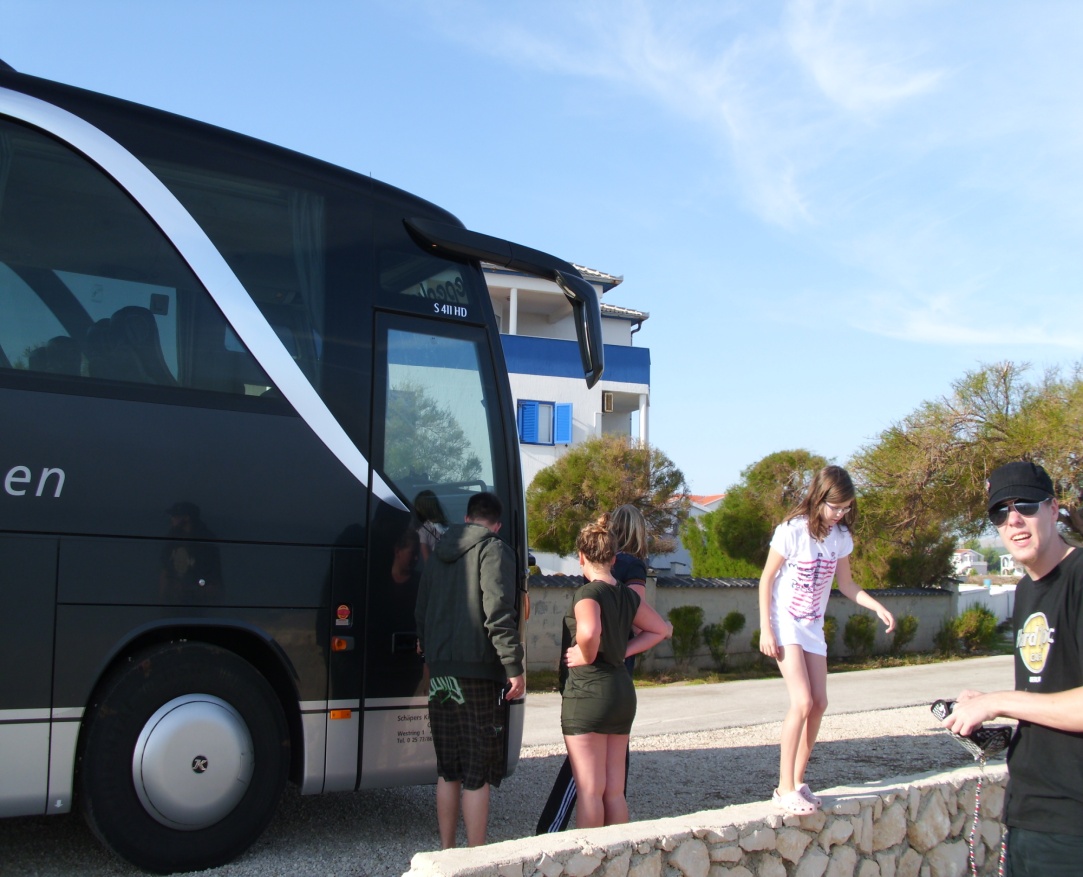 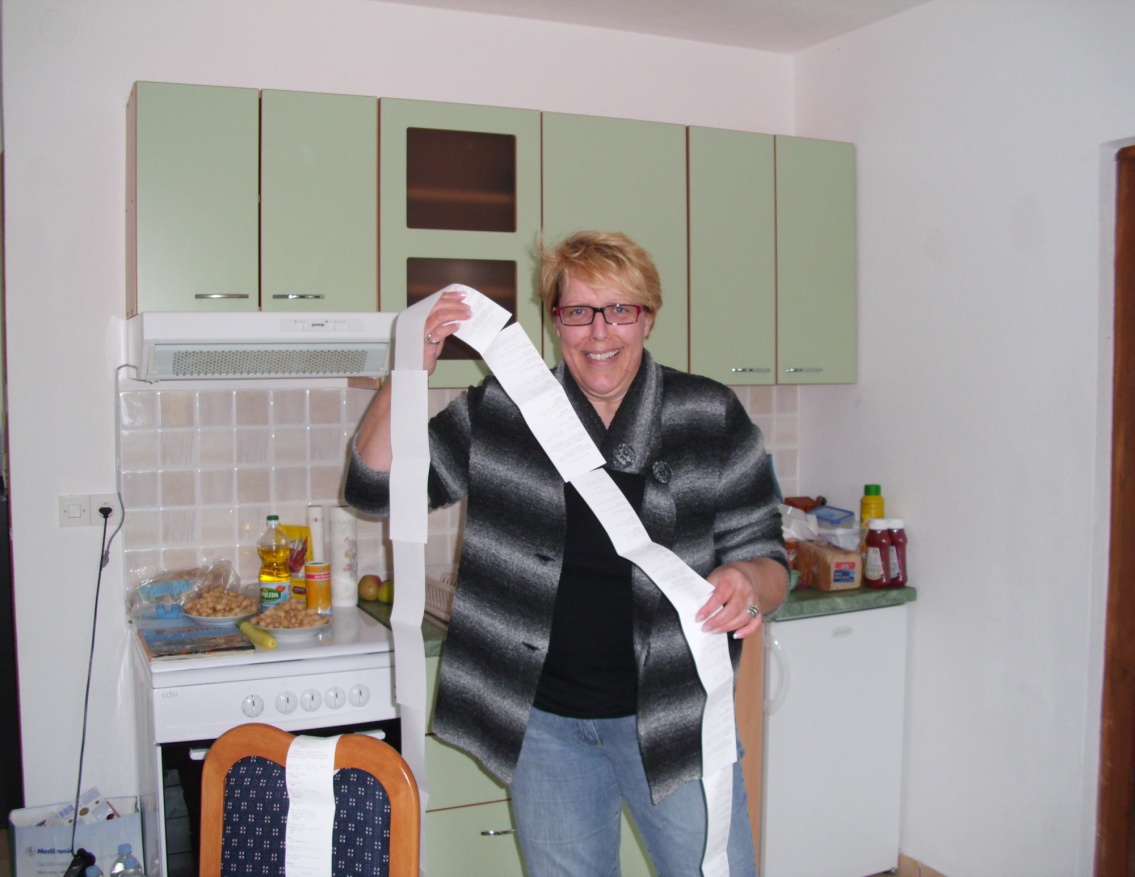 [Speaker Notes: Zusammenfassung auf Vir  und Elke mit den Abrechnungen der Einkäufe in Kroatien die ich bis heute noch nicht habe!!]
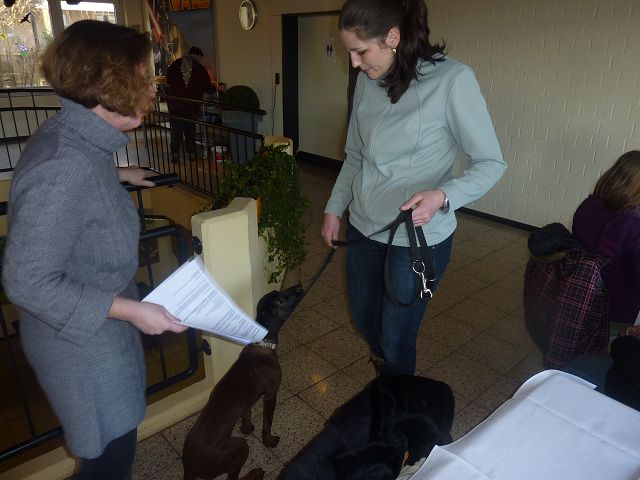 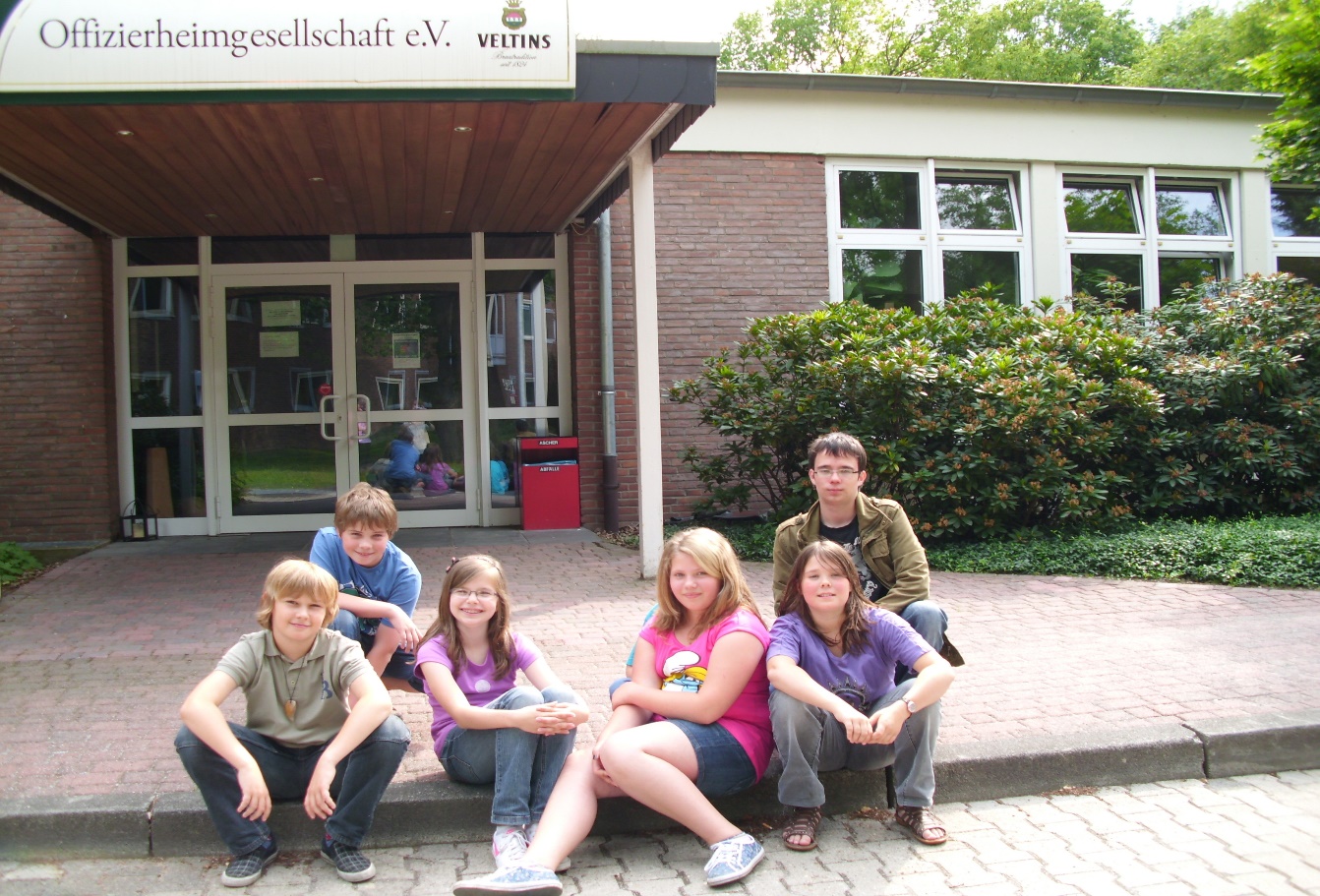 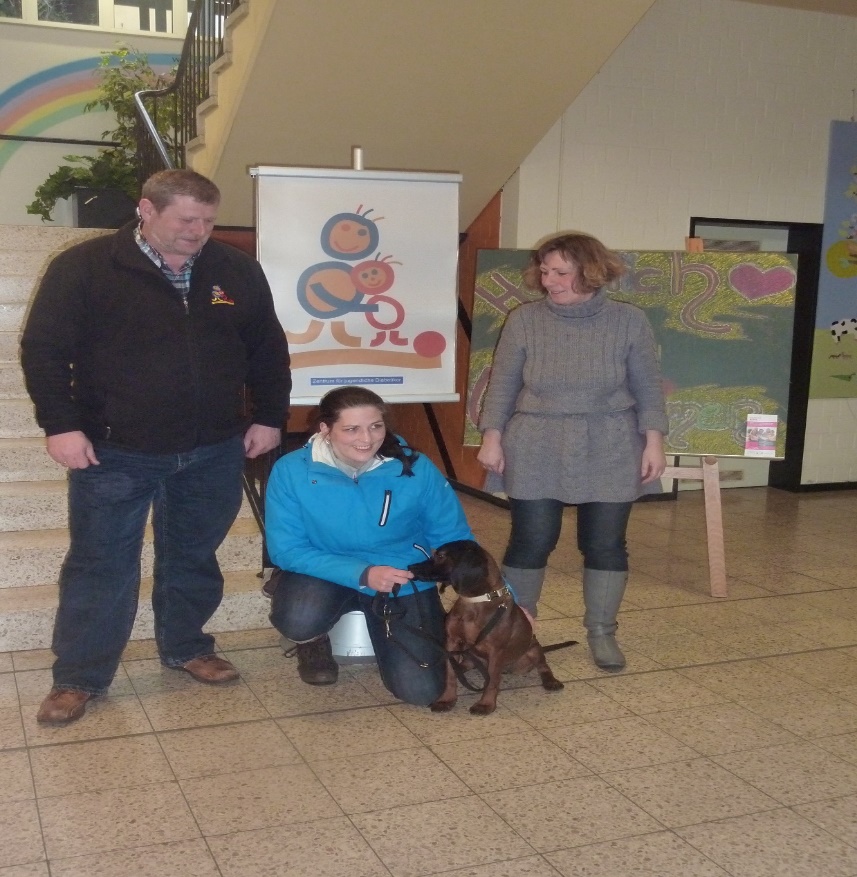 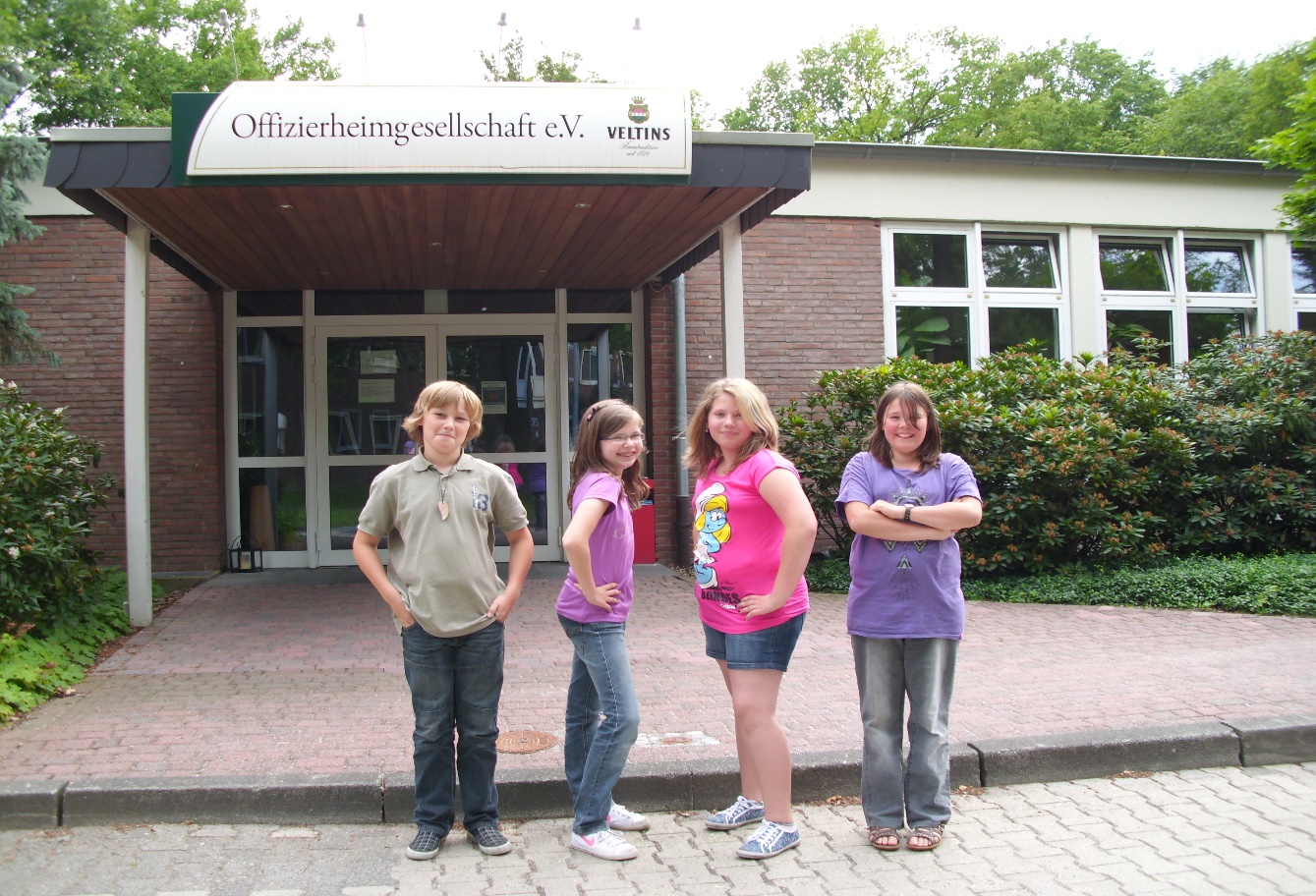 [Speaker Notes: Treffen Diabeteens Kaserne Ahlen und Nachtreffen Kroatien in Jugenddiabetes Lüdenscheid mit Rochus Gieseking (Heimleiter) und Anja Renfordt mit Diabetikerhund]
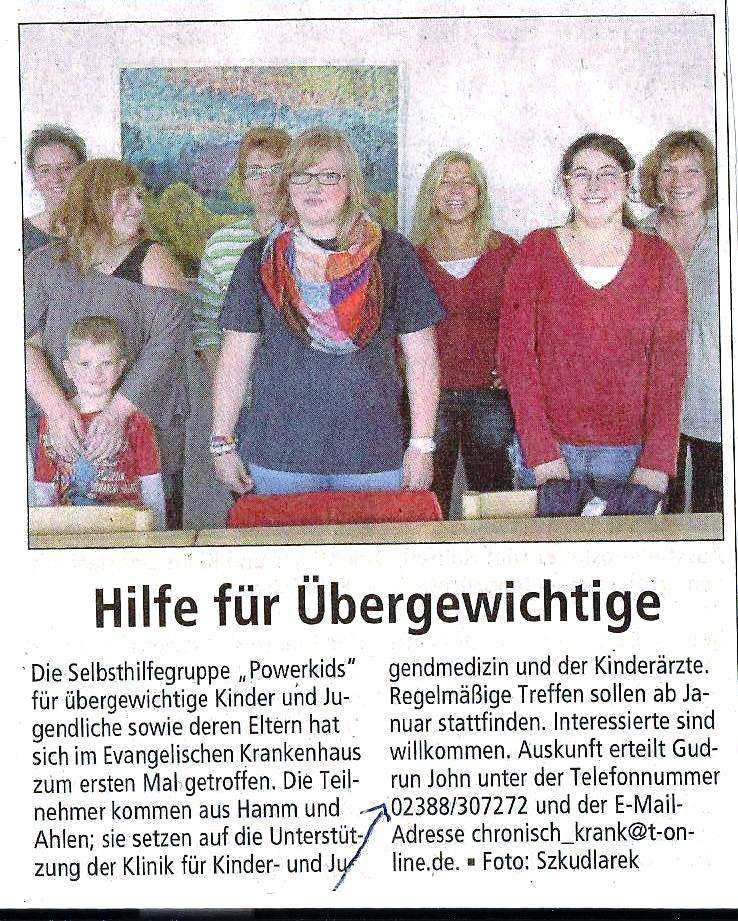 [Speaker Notes: Neugründung SHG für Kinder-Jugendliche mit Übergewicht-Adipositas 2011]
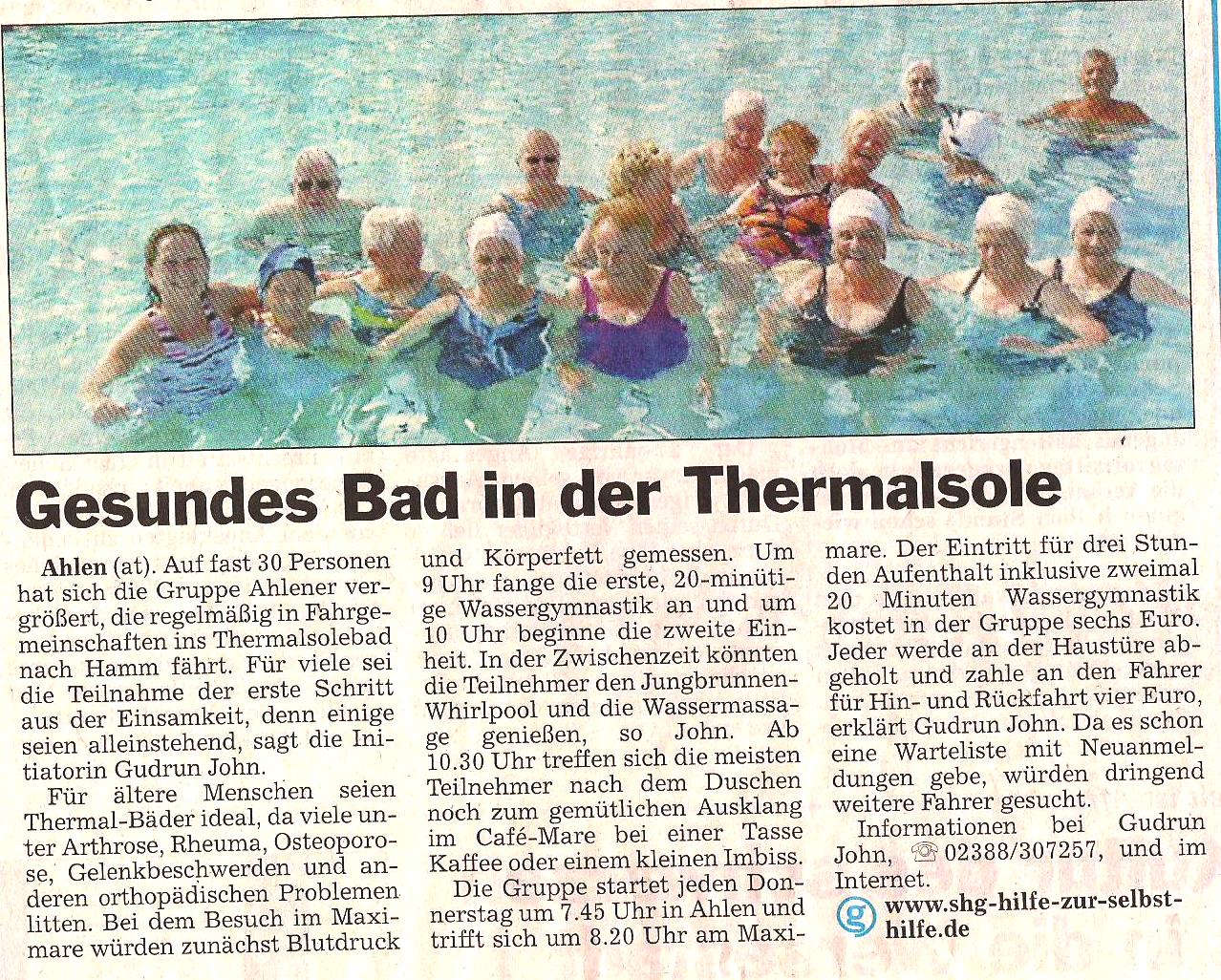 [Speaker Notes: Pressebericht von 2012 noch mit den verstorbenen Klara, Siegrid und Christel 2012]
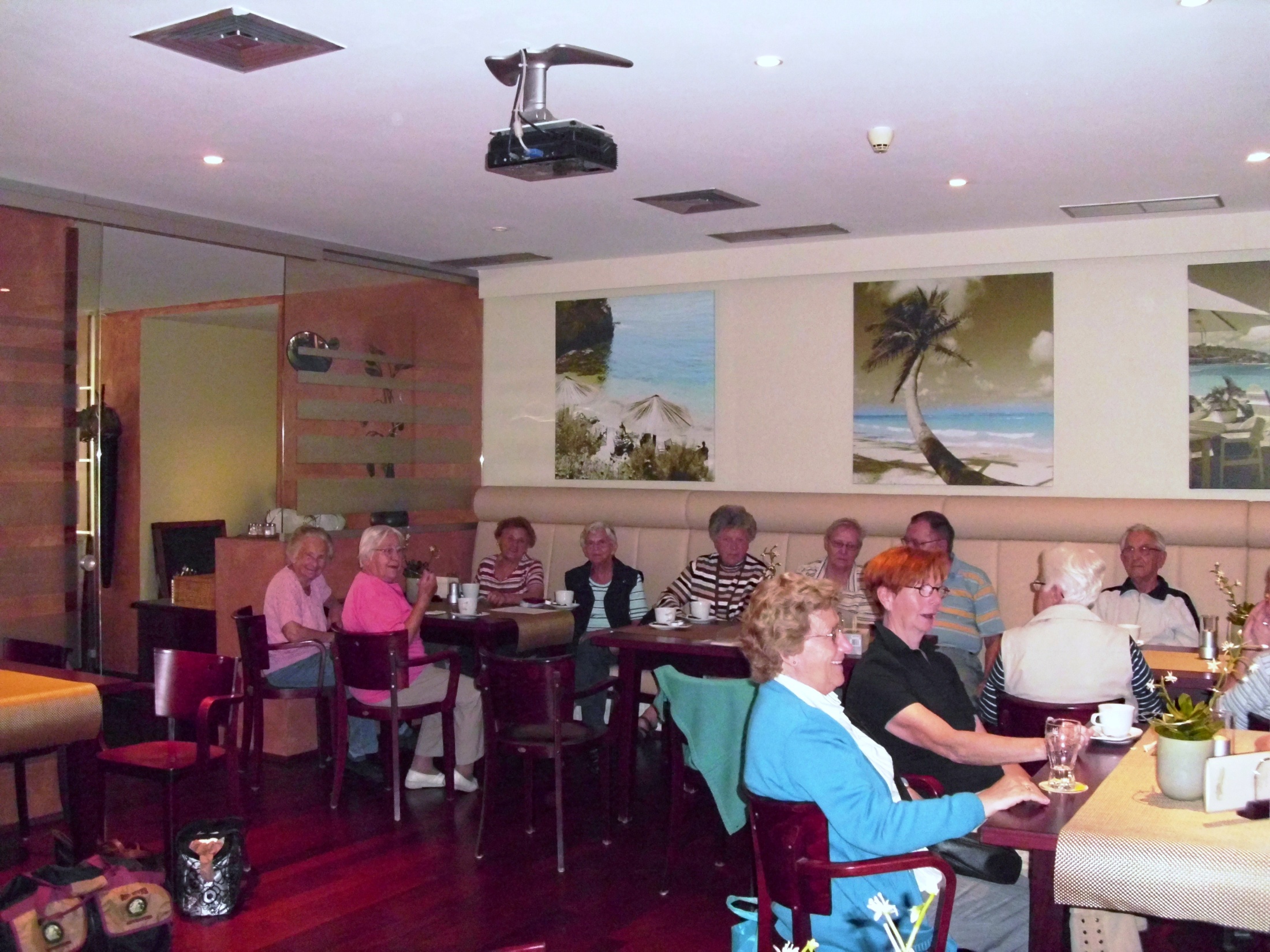 [Speaker Notes: Im Cafe Mare zum gemütlichen Austausch miteinander. ..Noch mit den von uns gegangenen.. Klara Klusch, Cäsilia Mehring und Christel Metzner]
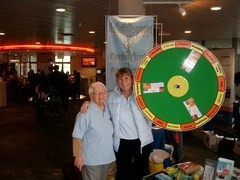 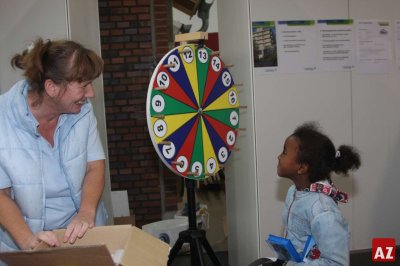 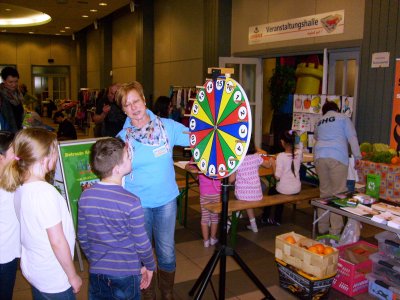 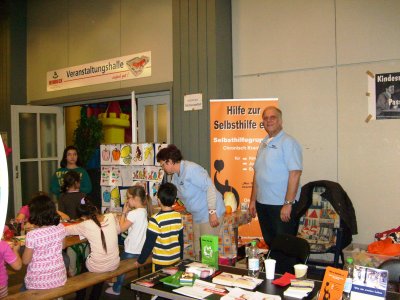 [Speaker Notes: Familiengesundheitstag Maximare Friedel und Gudrun .. Kids-Fun World Zentralhalle Hamm mit Udo, Monika und Angelika. 2012]
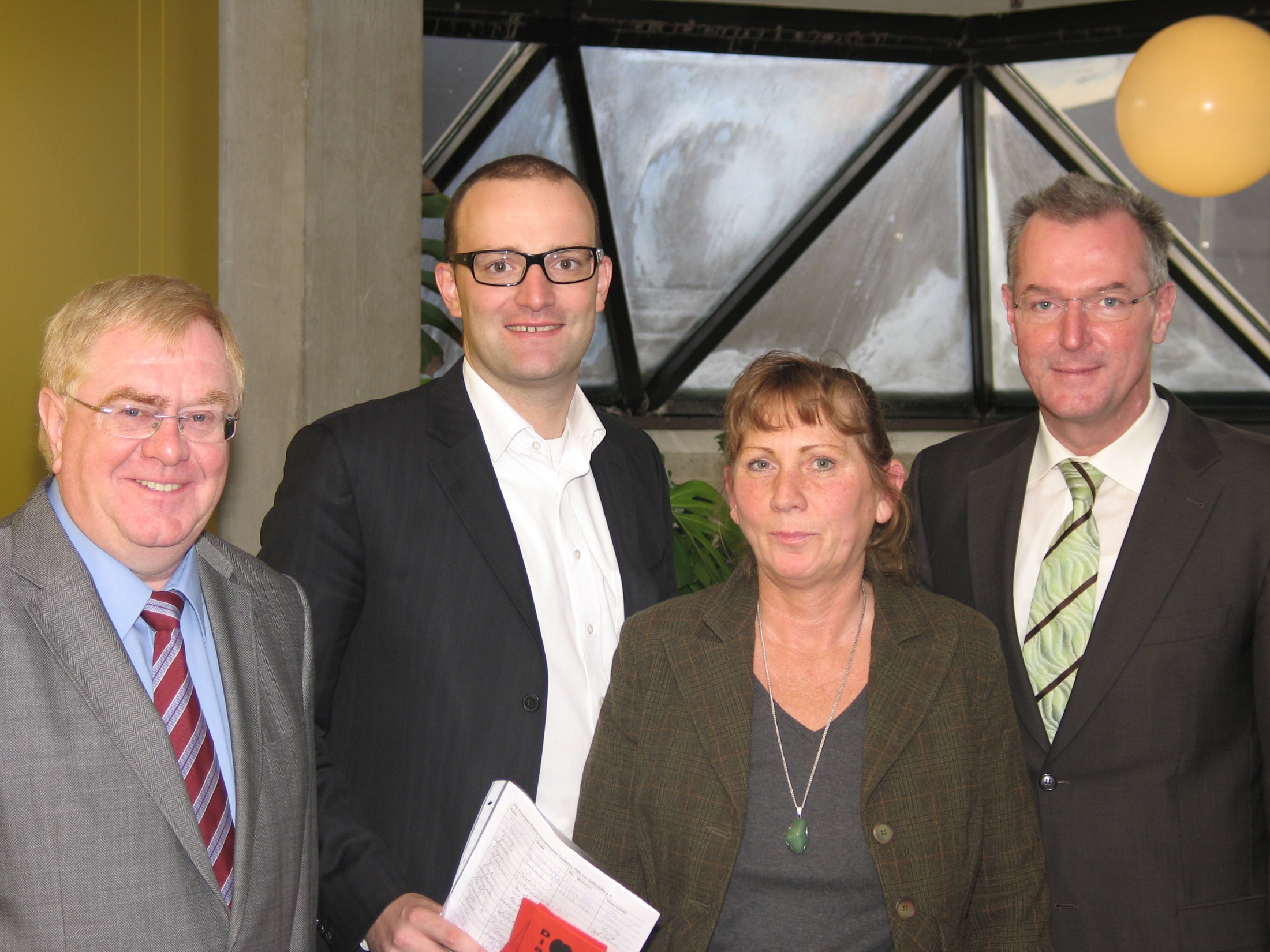 [Speaker Notes: Treffen im Rathaus ..zum Thema ..Kommunale Gesundheitskonferenz nur ein mal im Jahr? 2012]
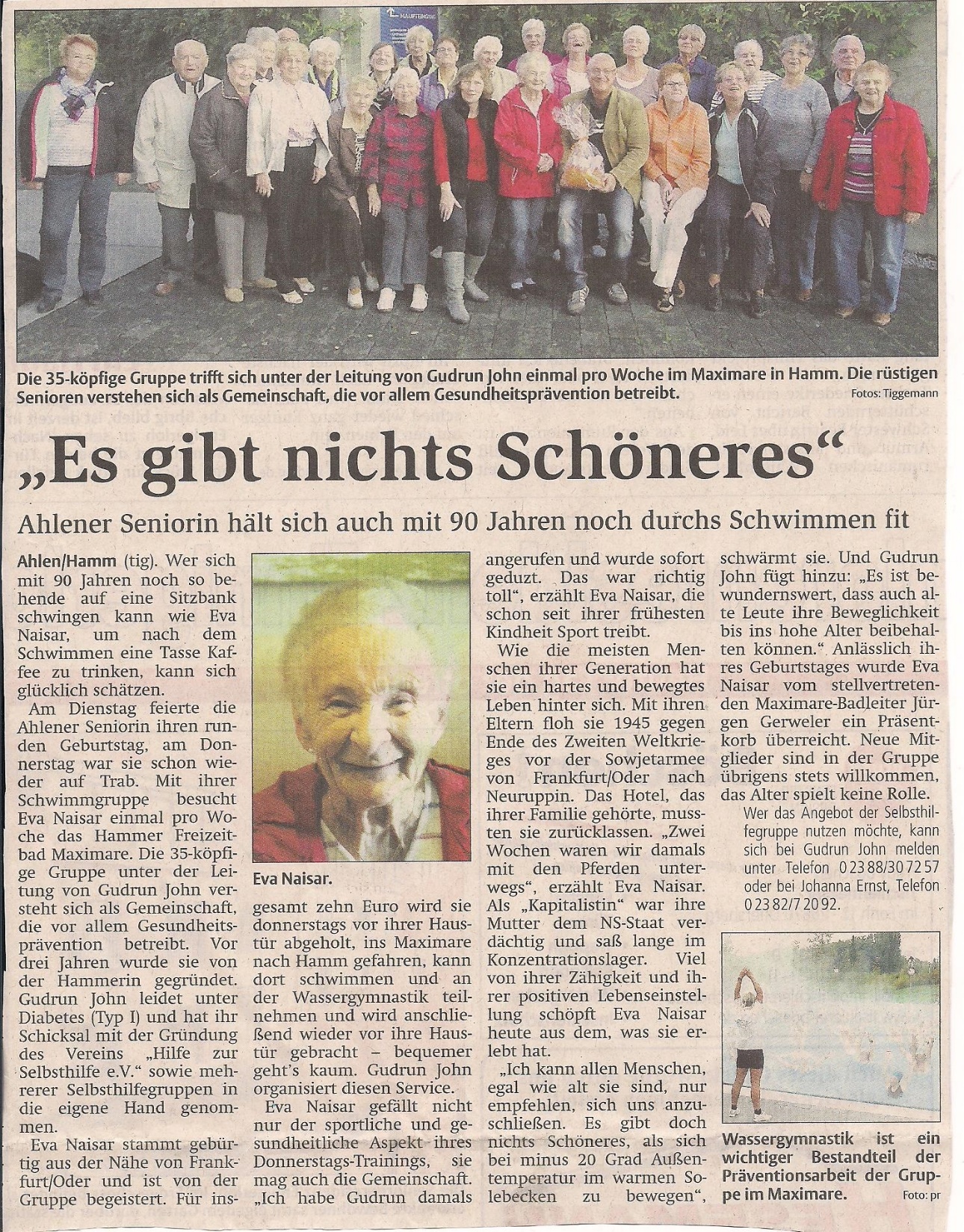 [Speaker Notes: Eva Naiser und Paul Bühner hätten gut zusammengepasst! 2013]
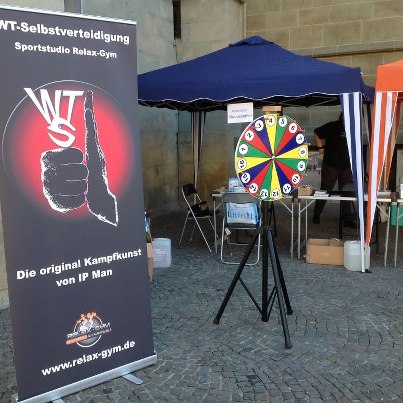 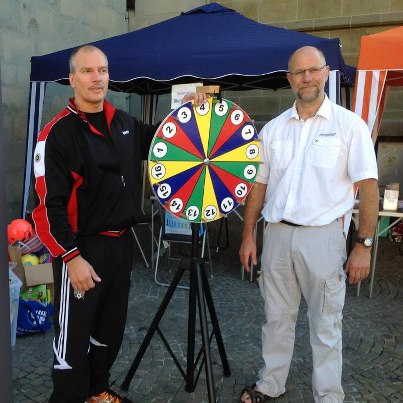 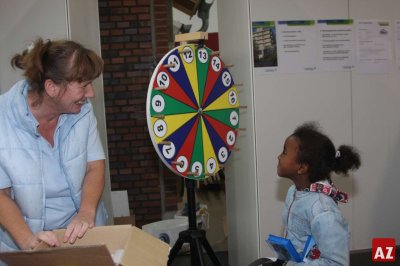 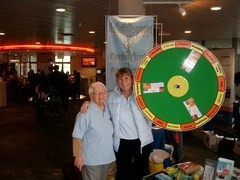 [Speaker Notes: Öffentlichkeitsarbeit in Hamm mit Uwe Richard und Roger Pier und Friedel Zemella zum Gesundheitstag im Maximare]
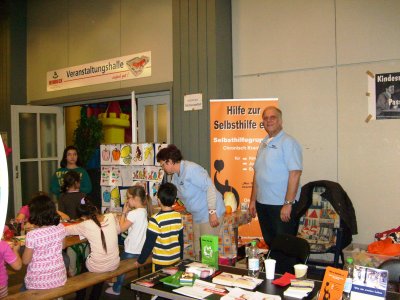 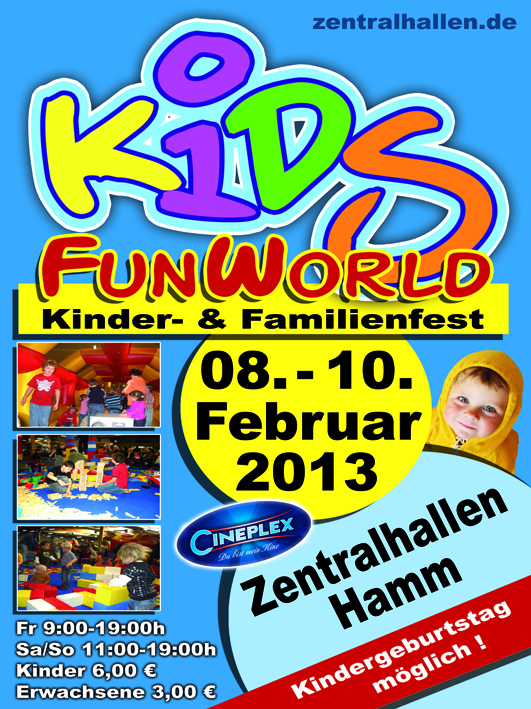 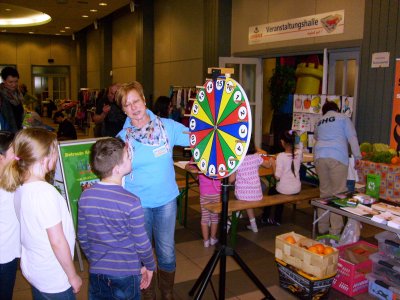 [Speaker Notes: Kinds-Fun-World Öffentlichkeitsarbeit in Hamm 2013]
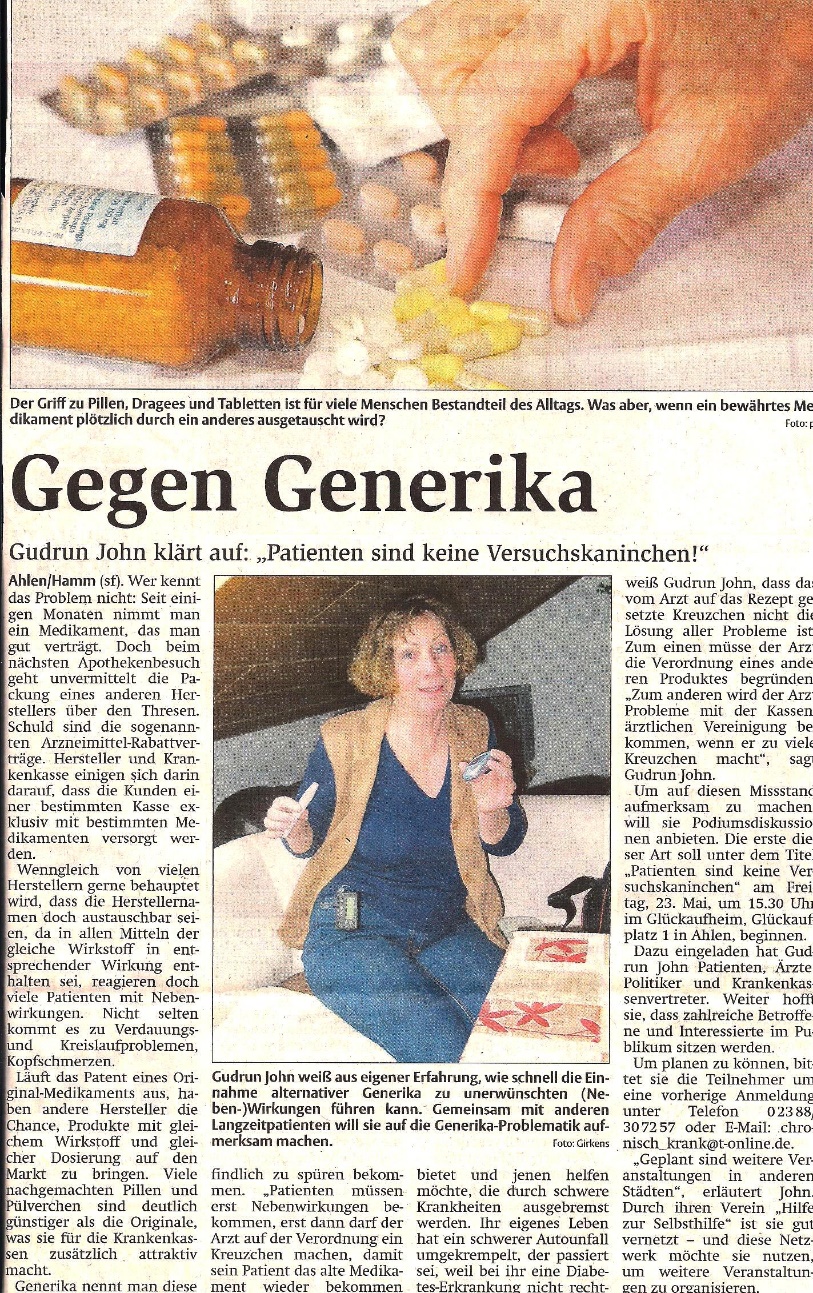 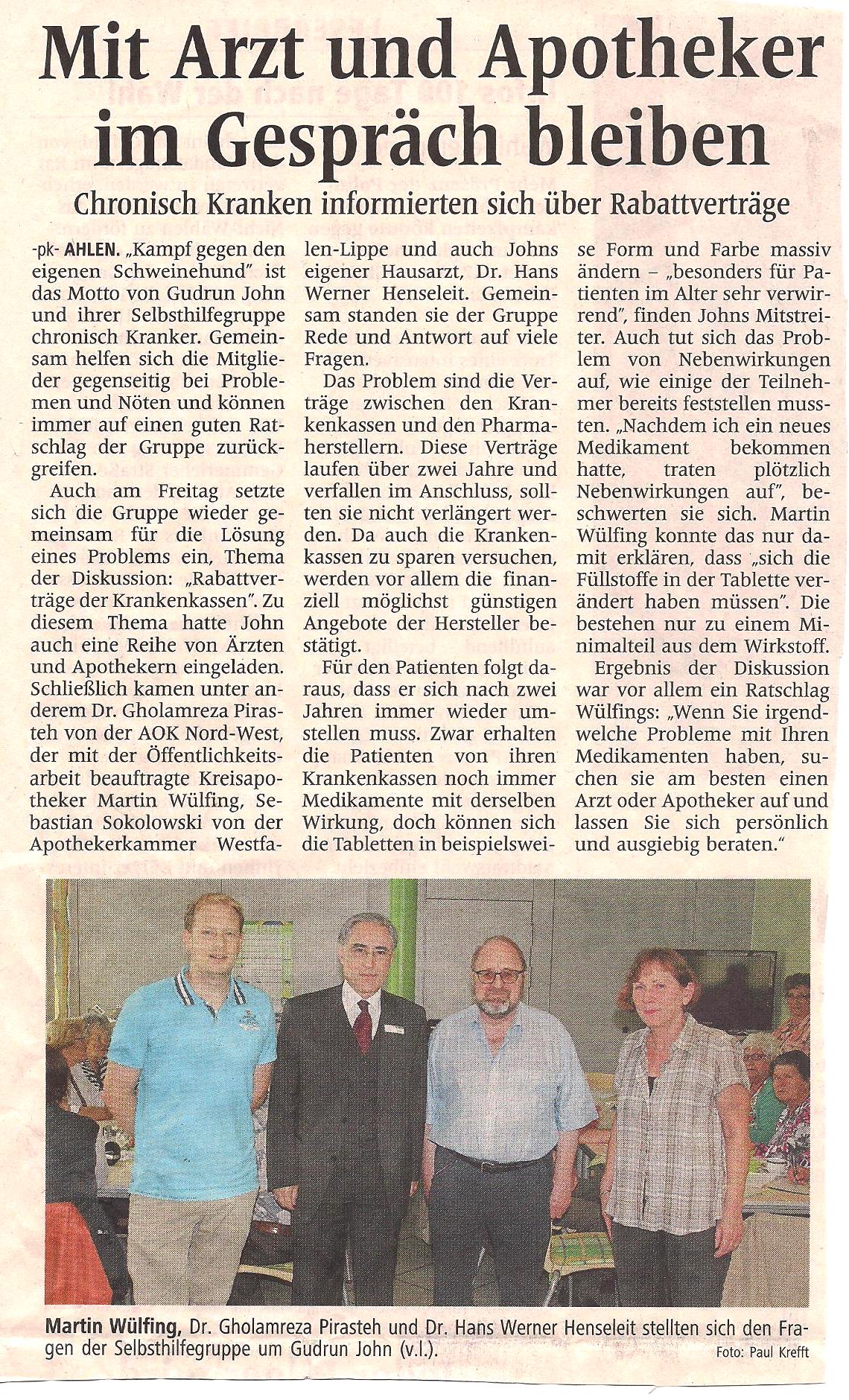 [Speaker Notes: Veranstaltung 2014  zum Thema  Rabattverträge der Krankenkassen  „Patienten sind keine Versuchskaninchen“]
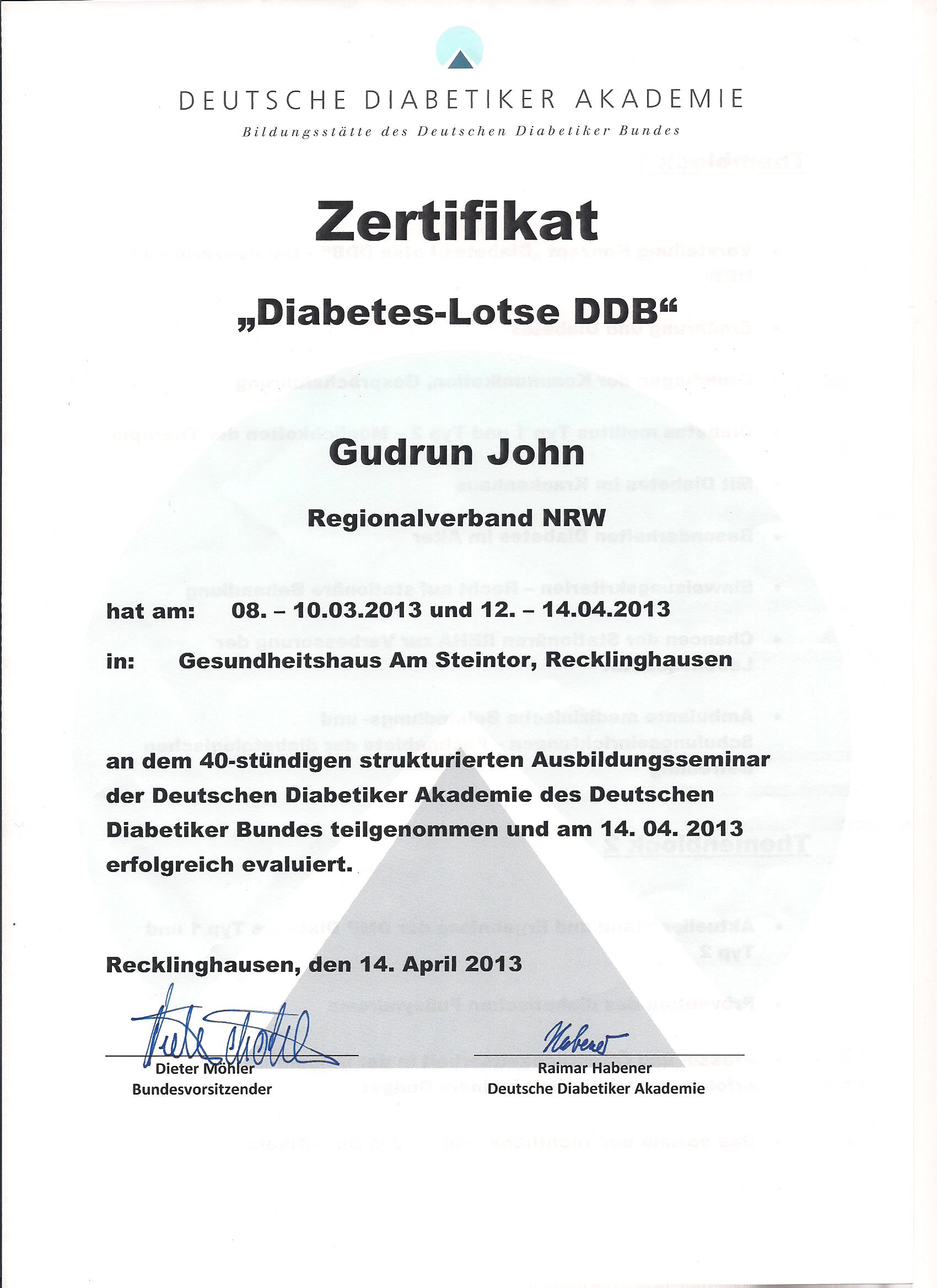 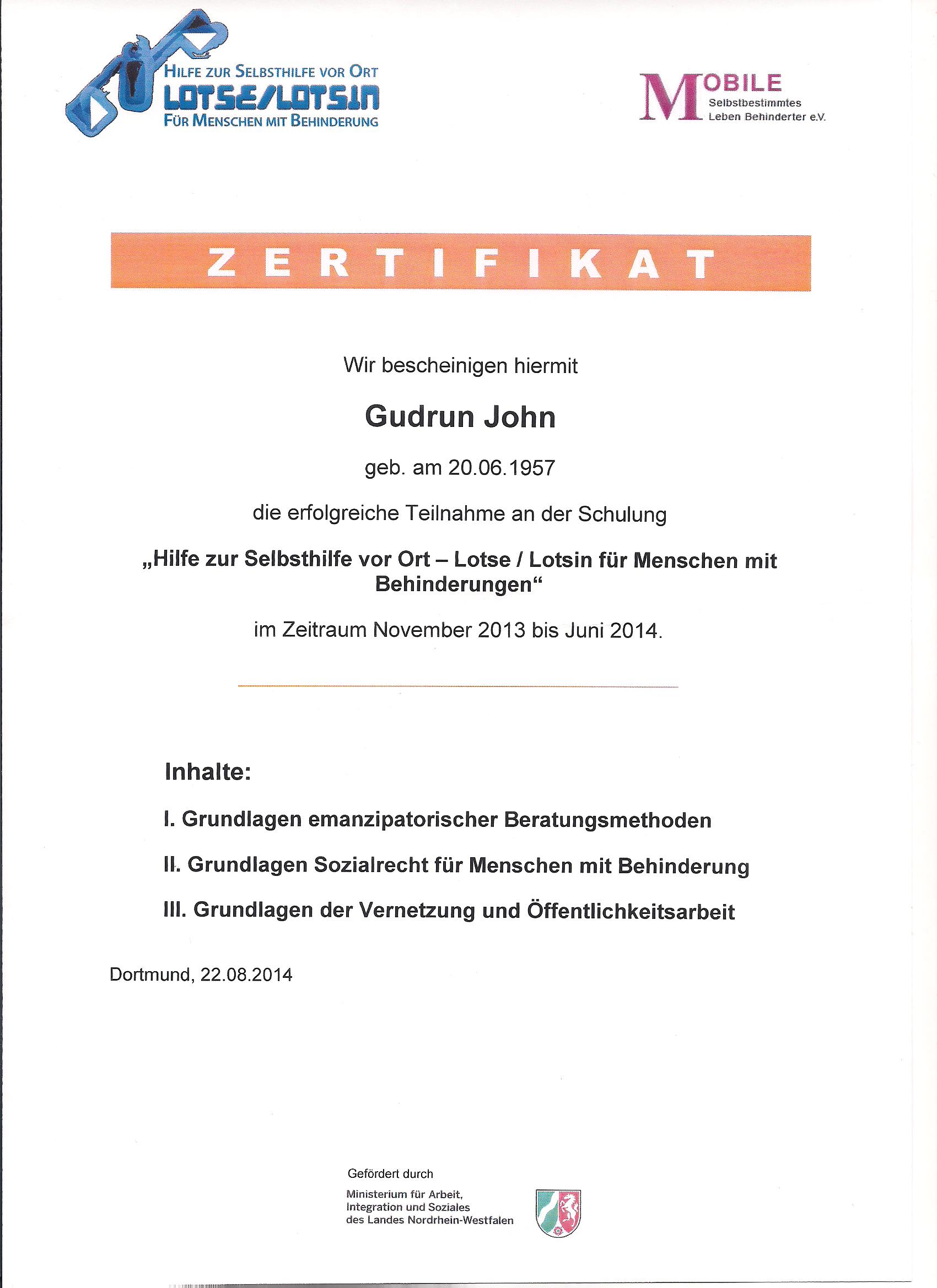 [Speaker Notes: Zertifikat von 2013 als Diabetes-Lotsin                                       Zertifikat von 2014 als Lotsin für Menschen mit Behinderungen]
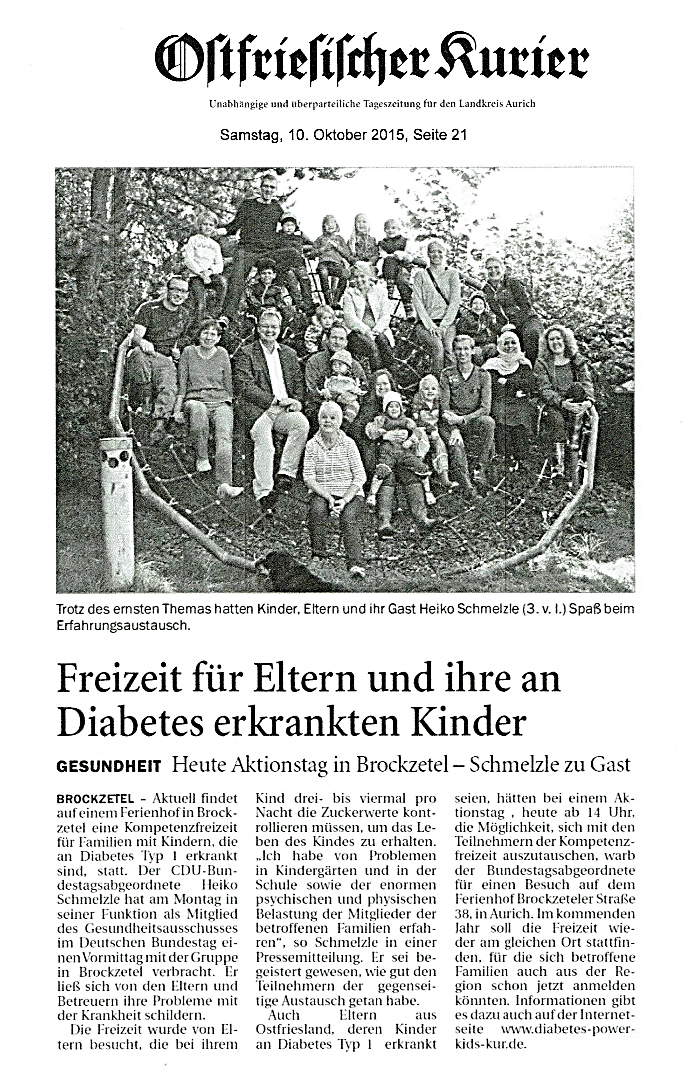 [Speaker Notes: Ostfriesischer Kurier vom 10.10.2015]
Diabetes-Kompetenz-Freizeit 2016auf dem Kinderbauerhof Wigger in Münster-Greven
Video der Freizeit 2016
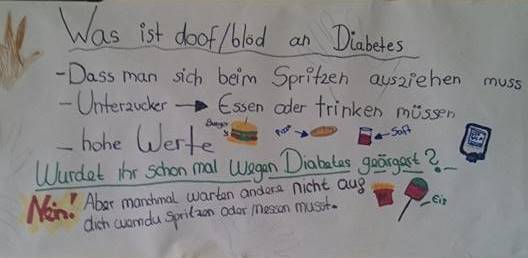 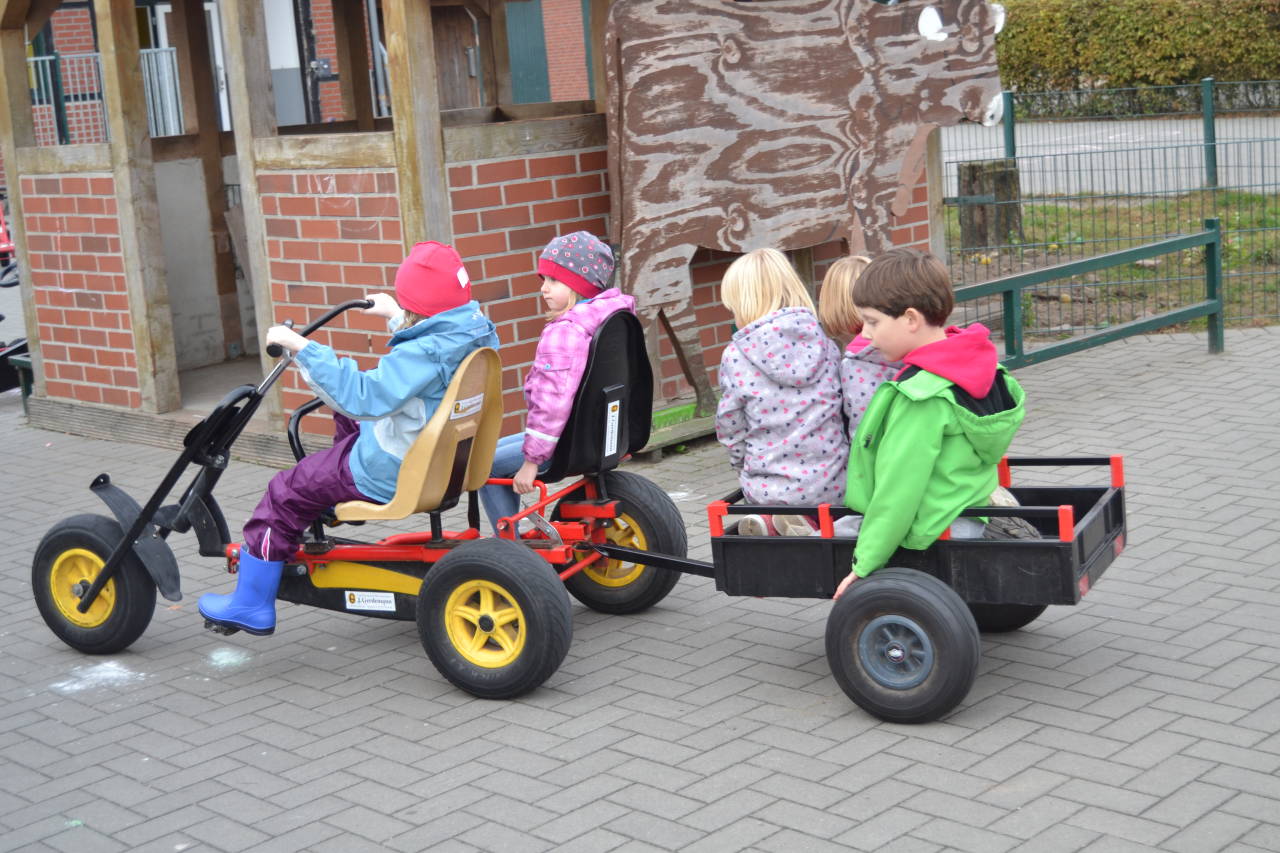 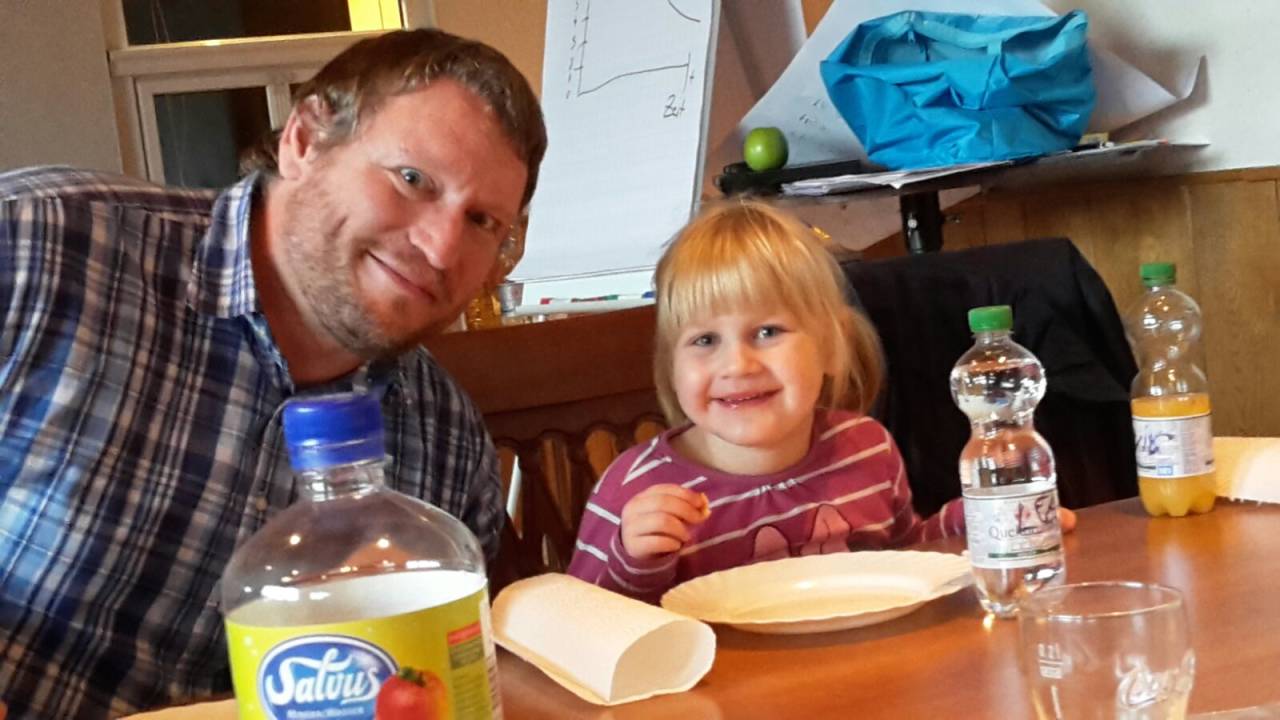 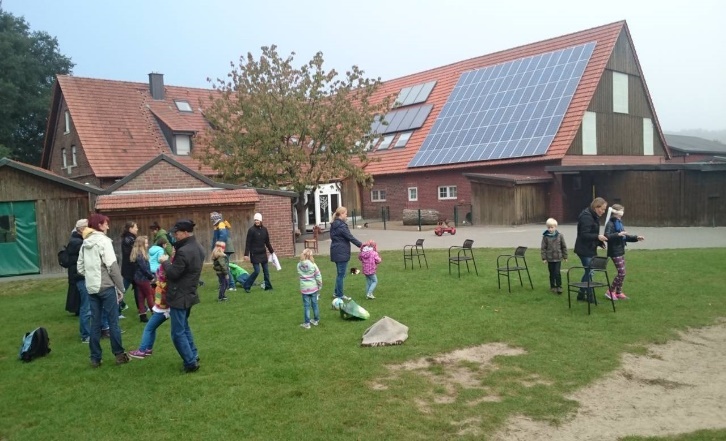 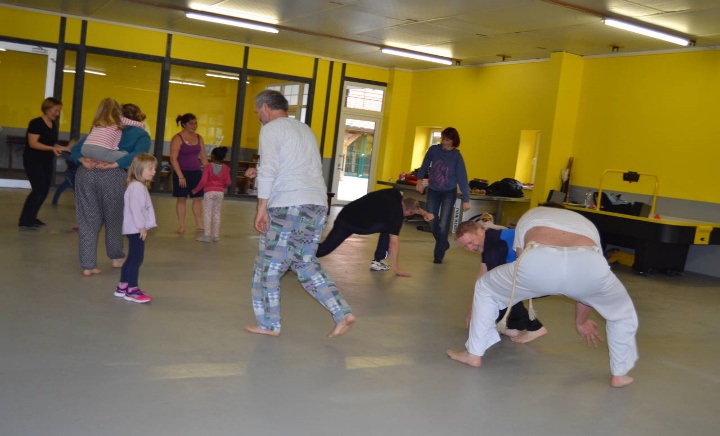 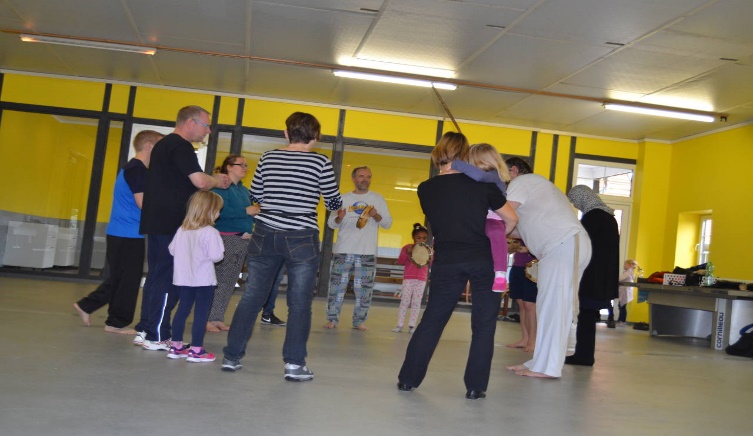 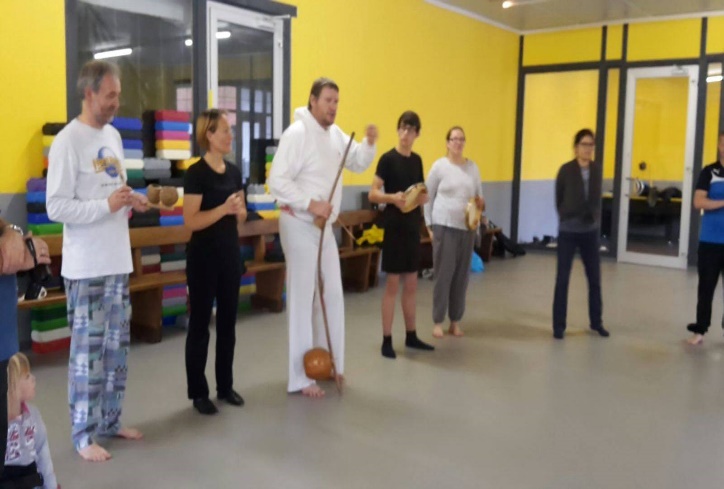 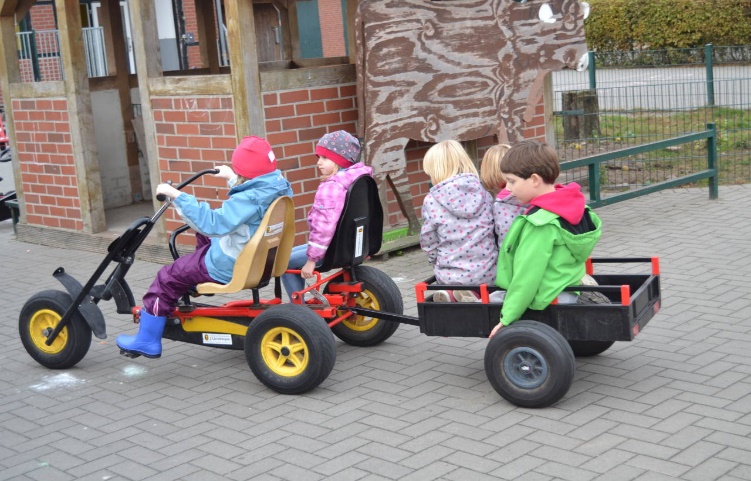 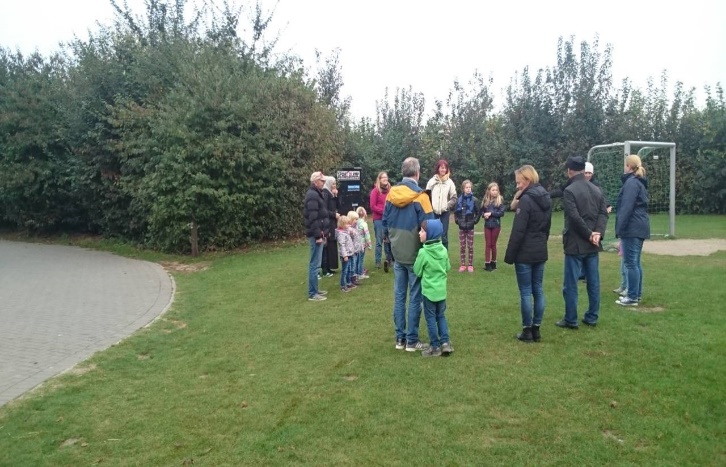 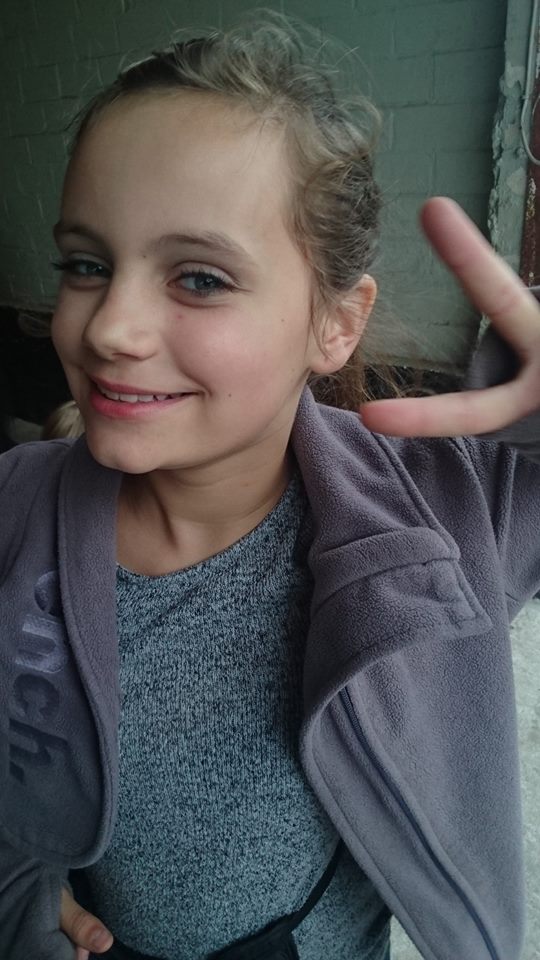 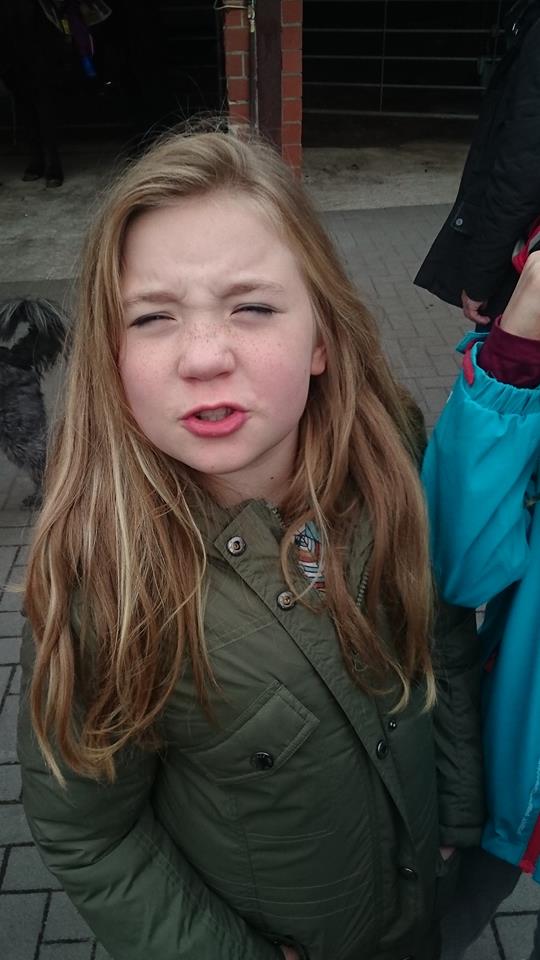 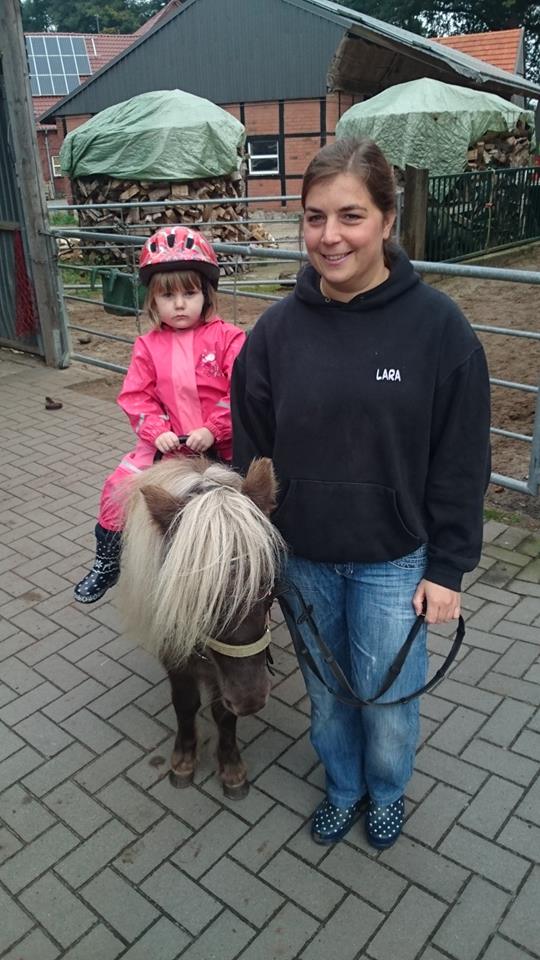 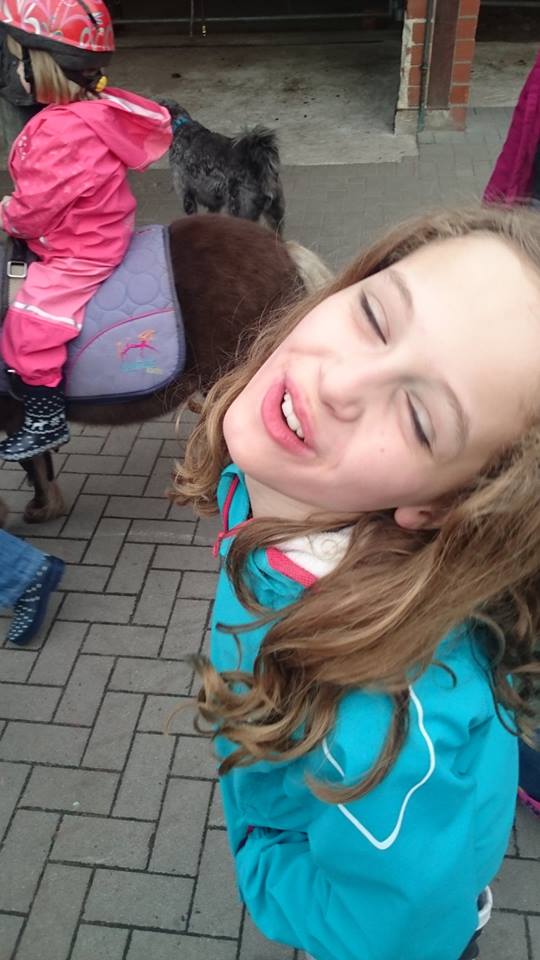 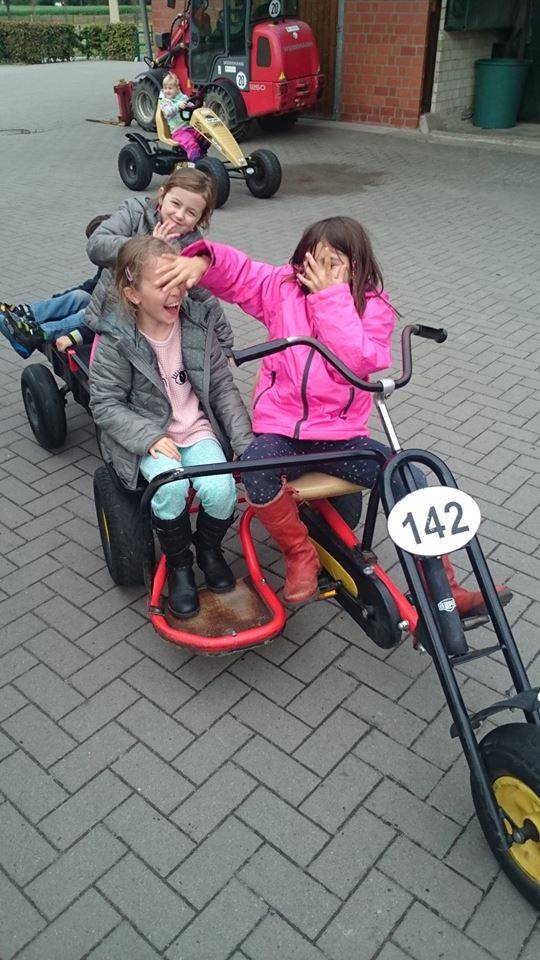 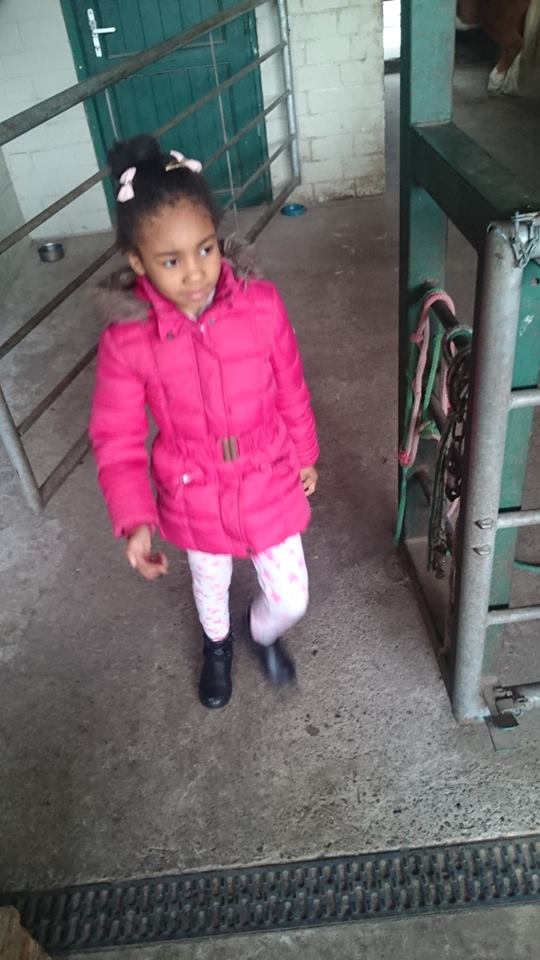 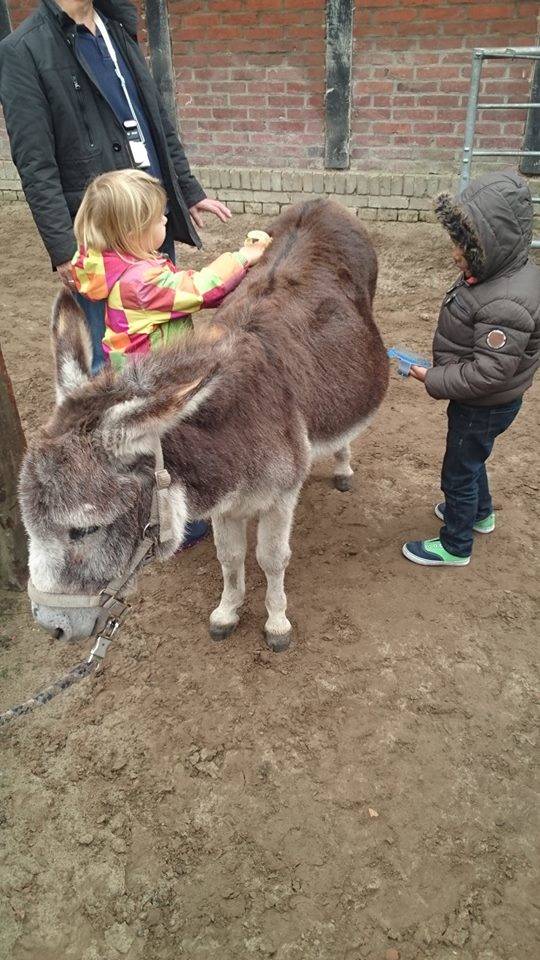 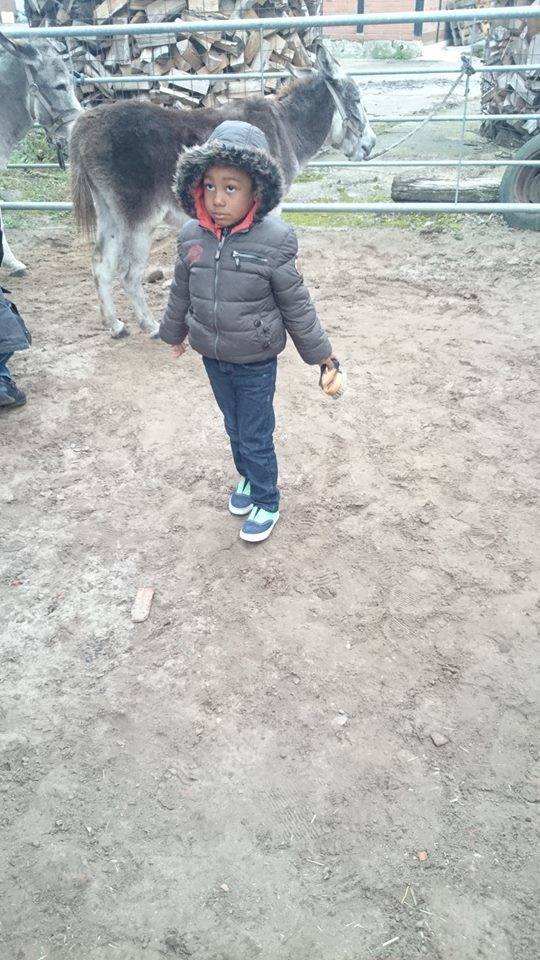 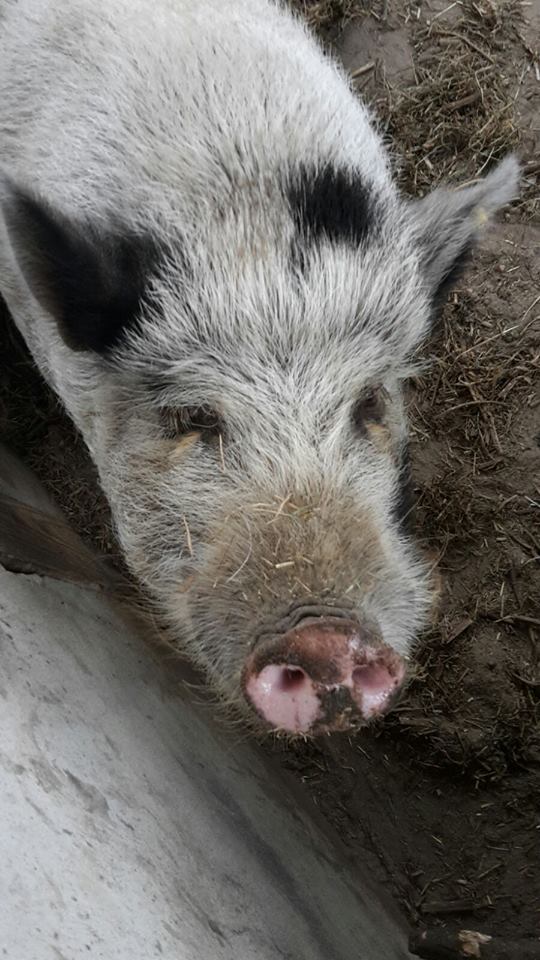 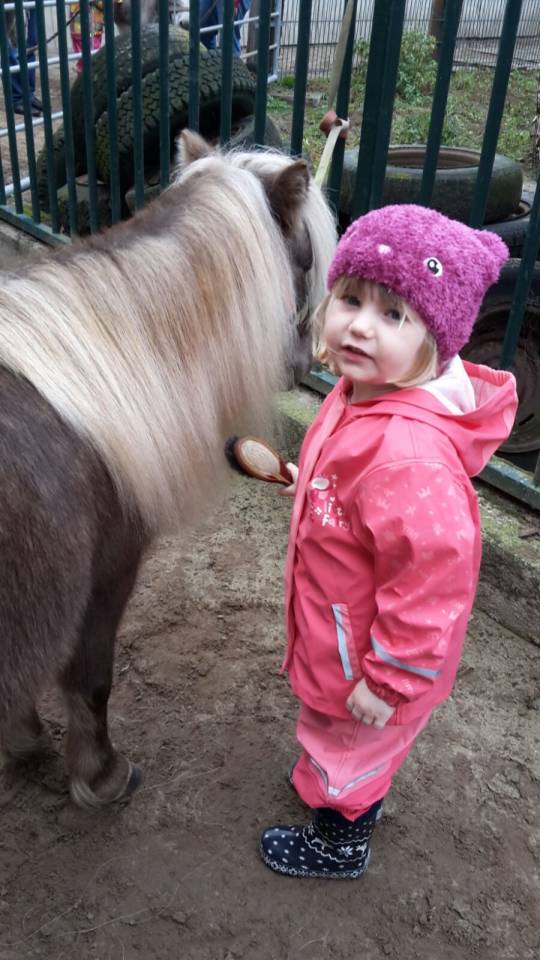 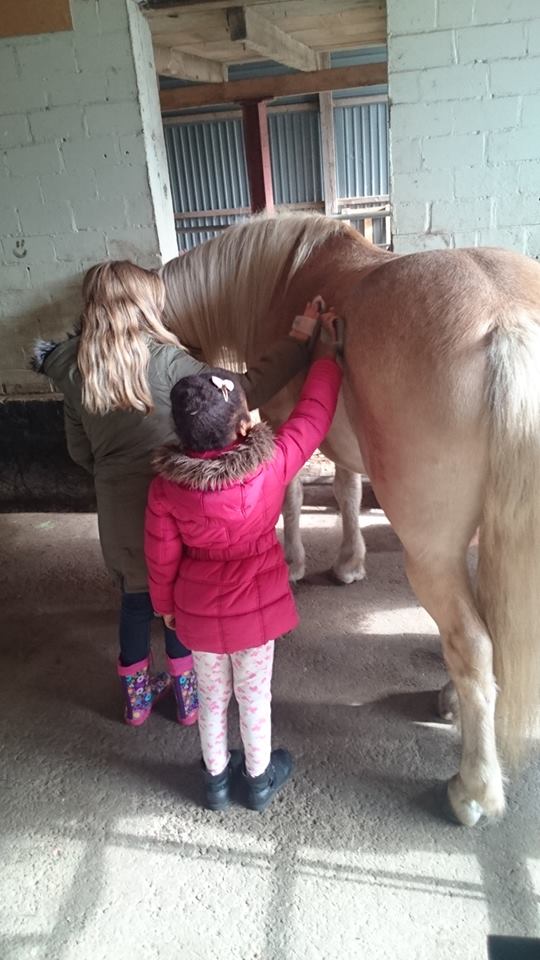 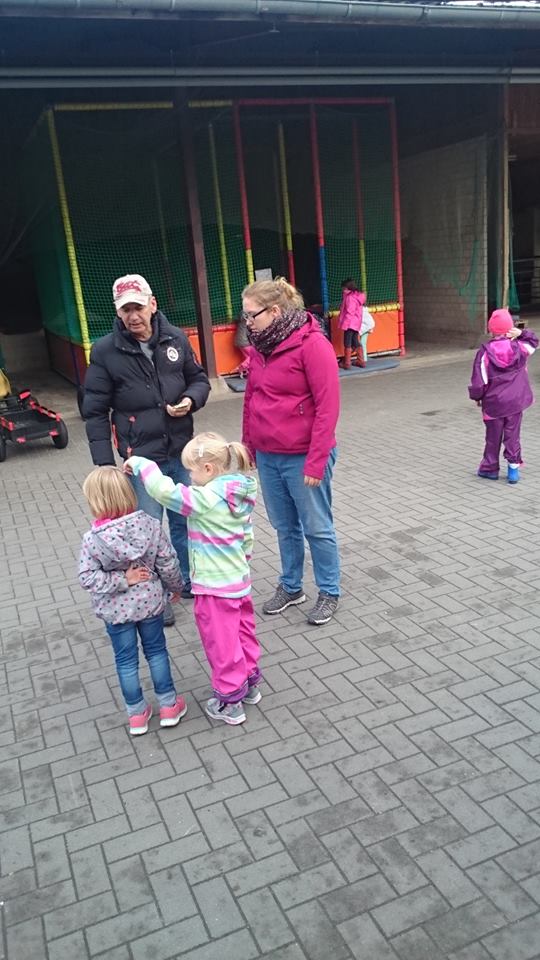 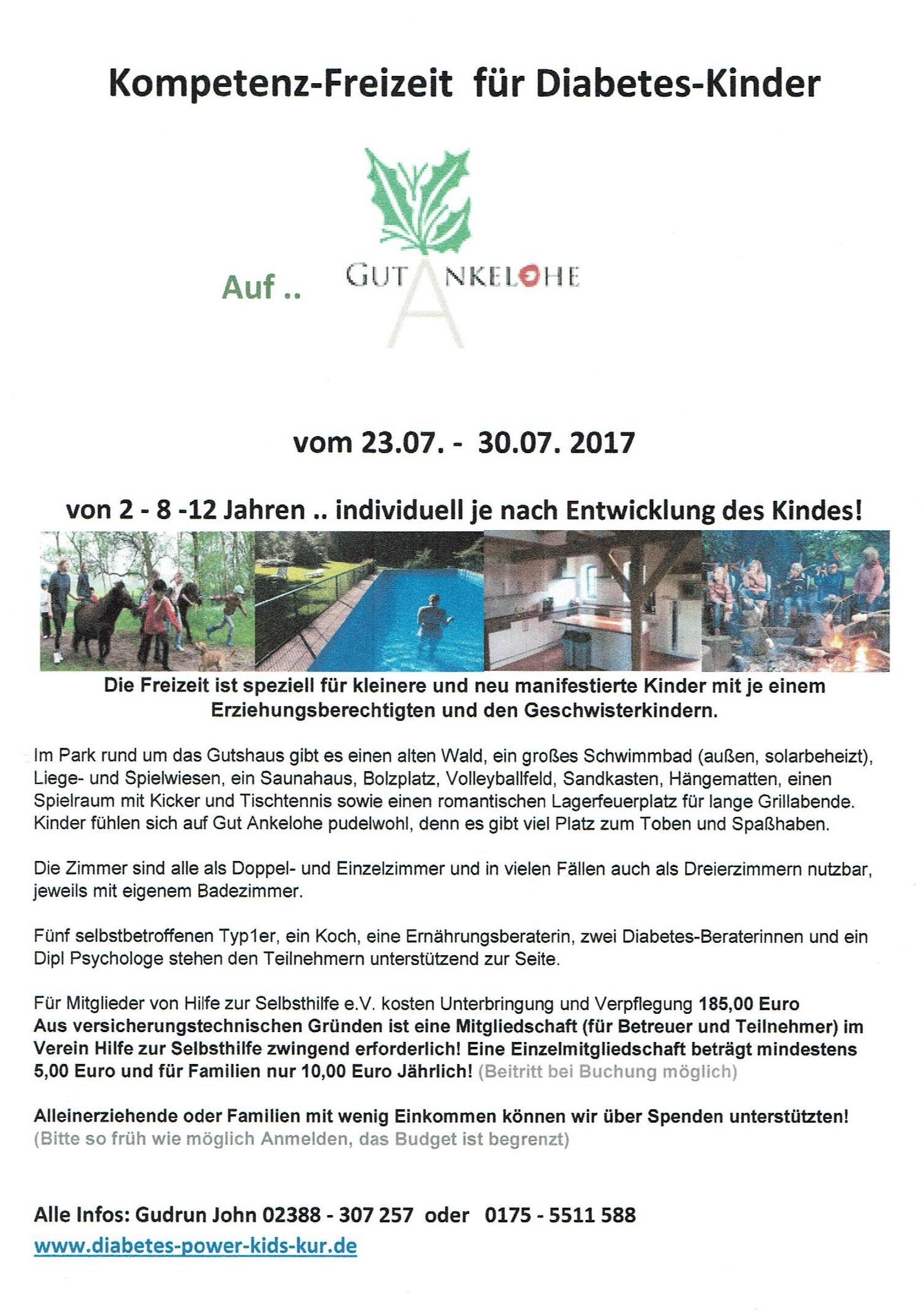 [Speaker Notes: https://www.shg-hilfe-zur-selbsthilfe.de/diabetes-kompetenz-freizeit-2017/]
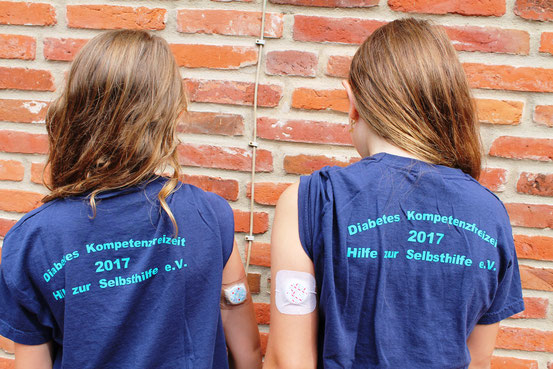 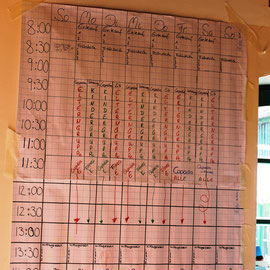 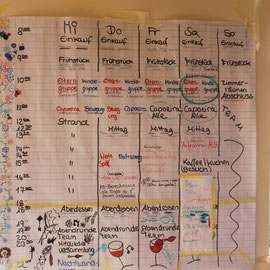 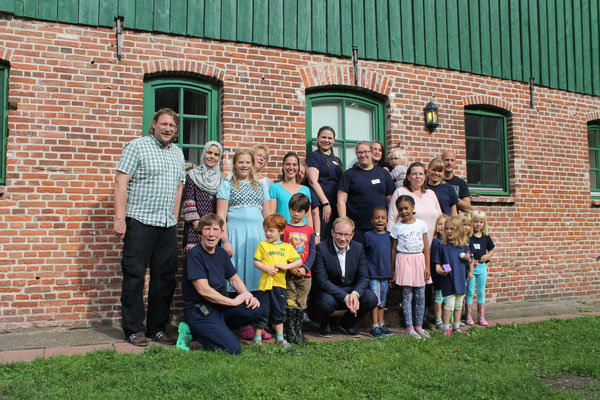 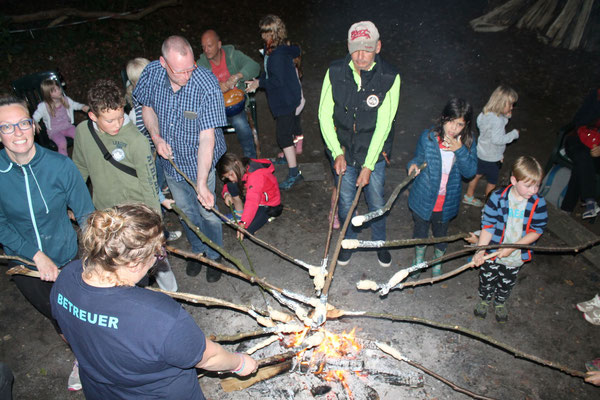 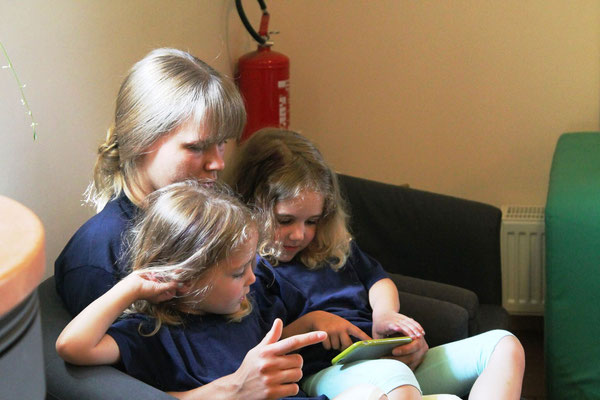 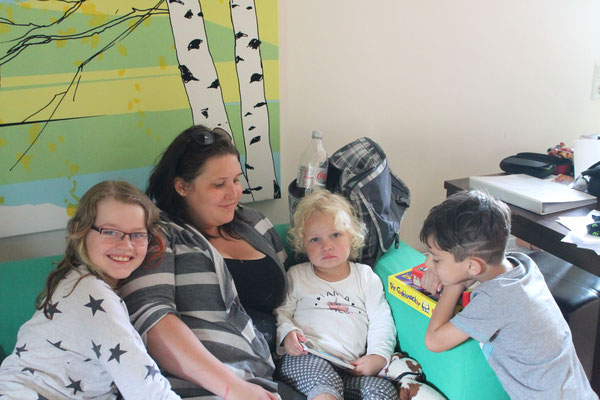 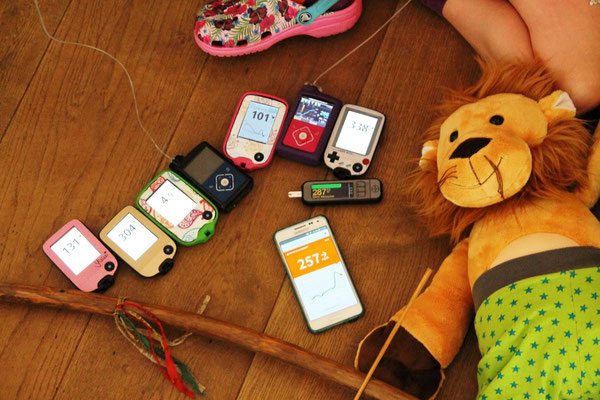 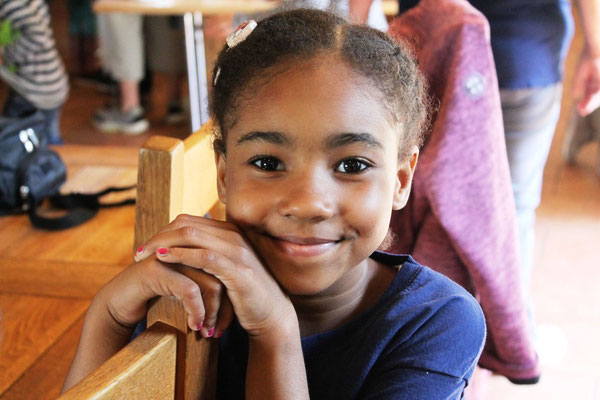 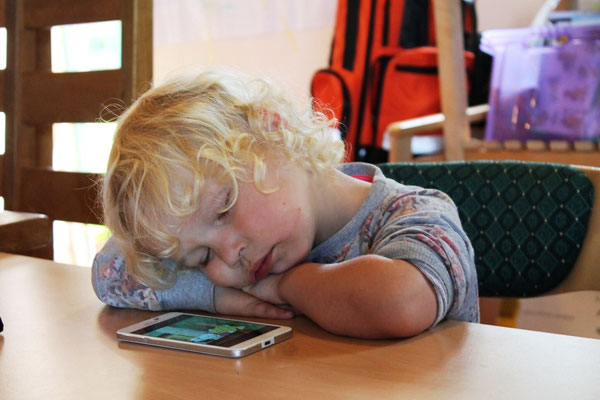 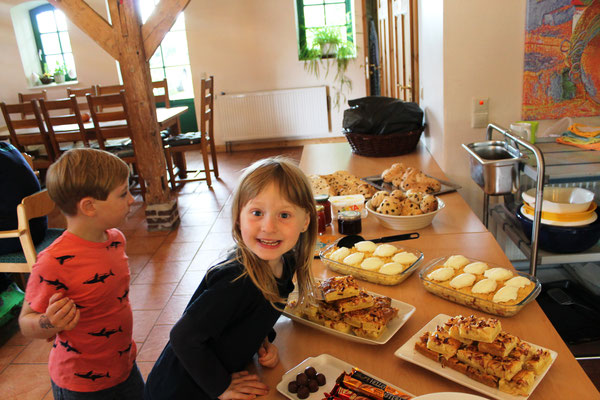 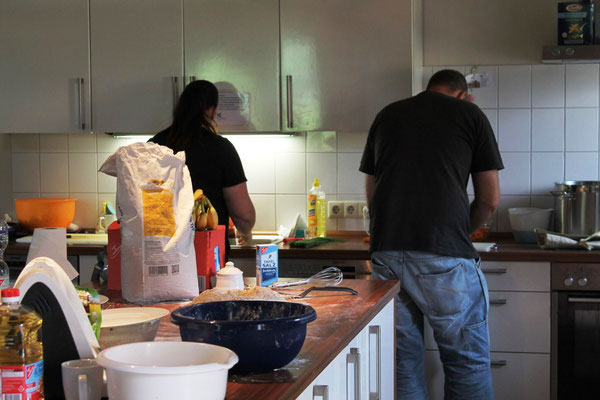 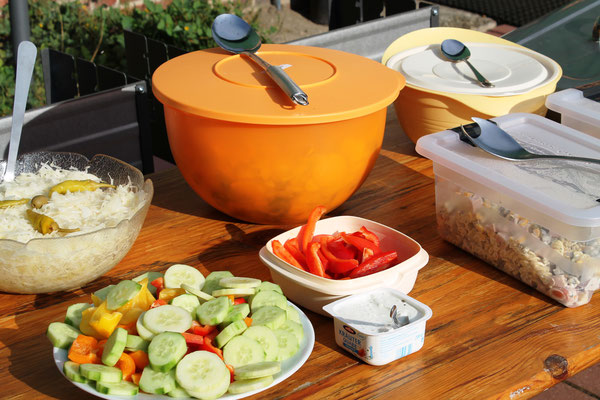 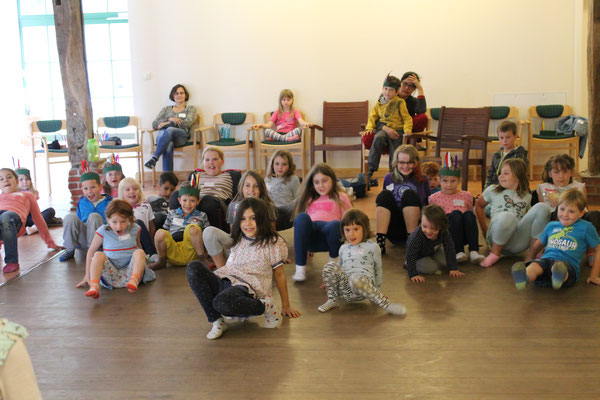 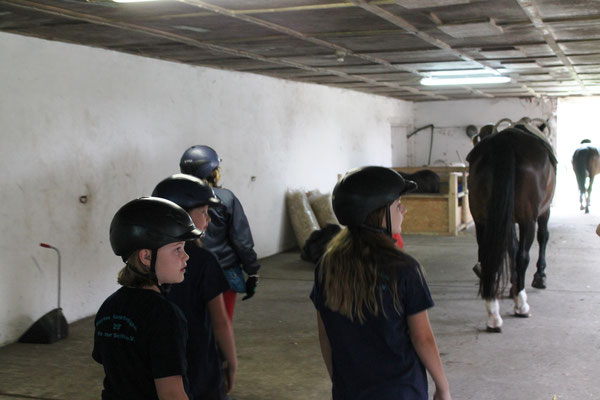 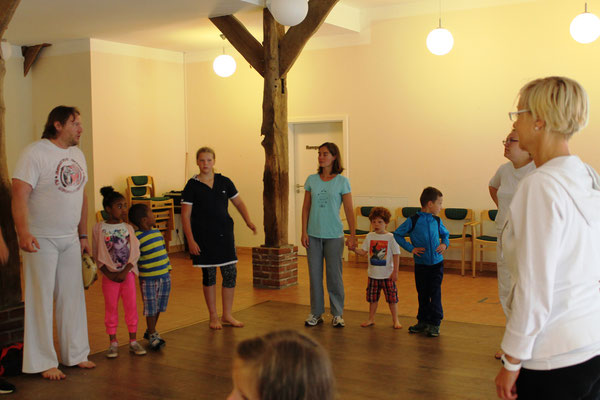 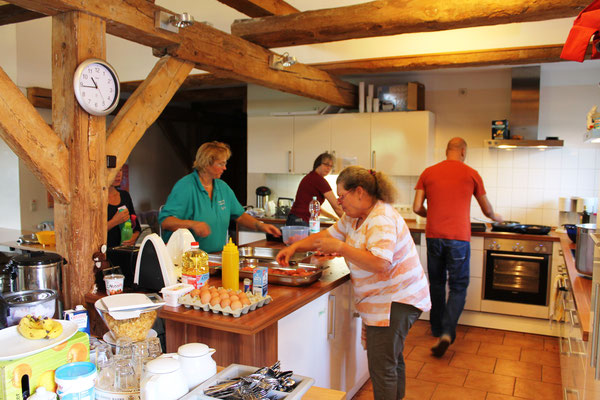 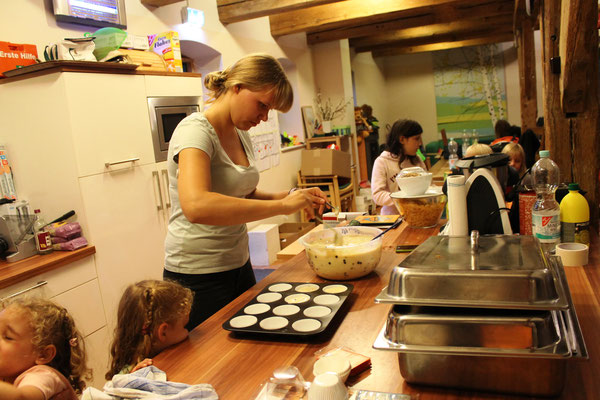 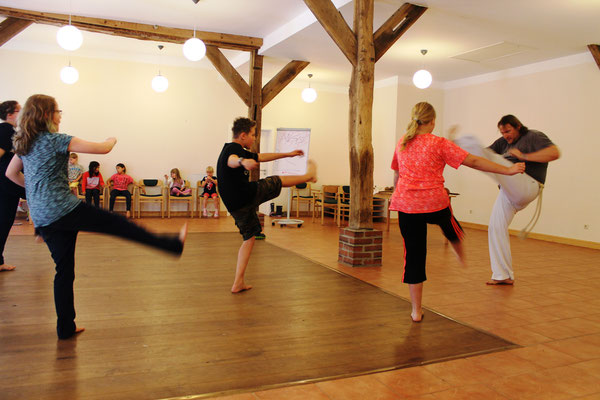 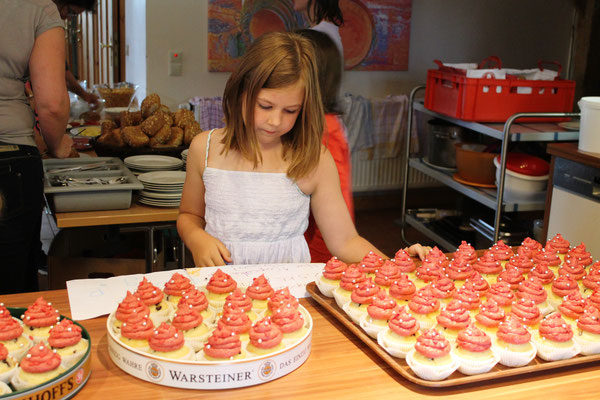 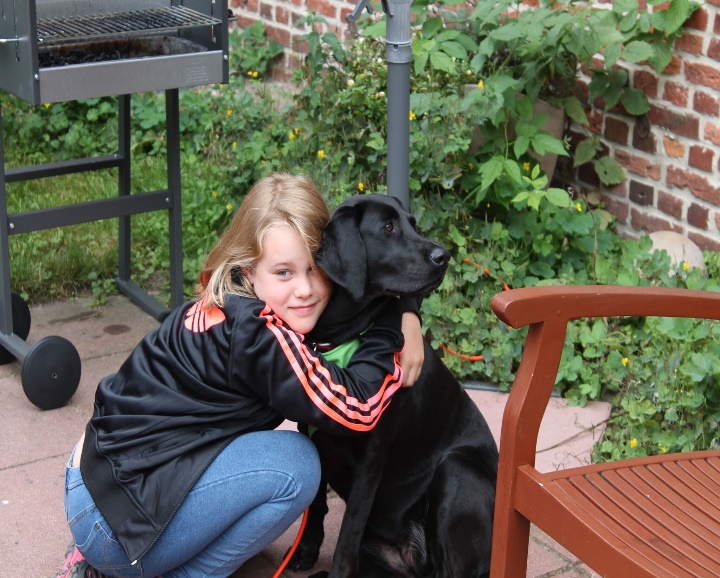 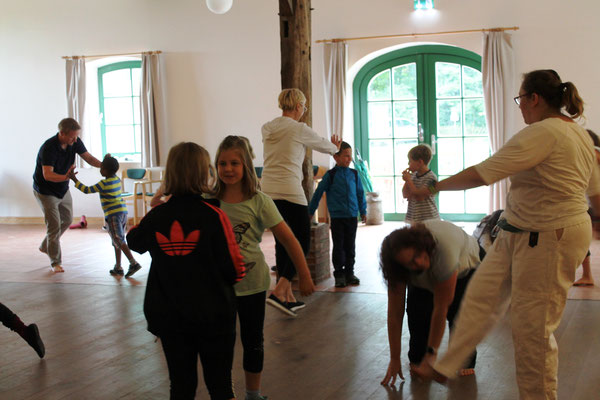 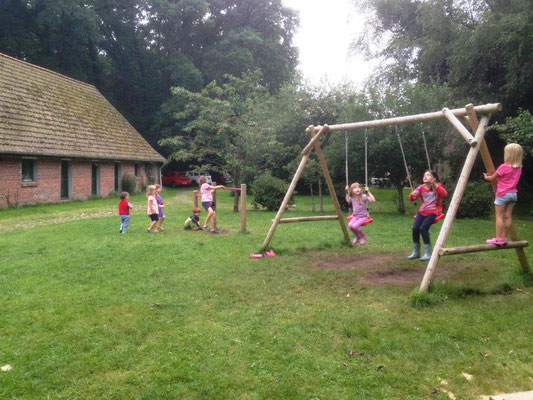 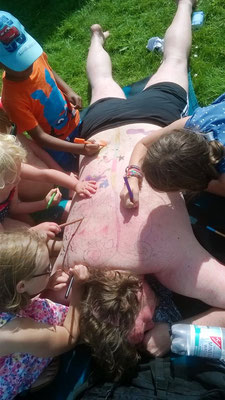 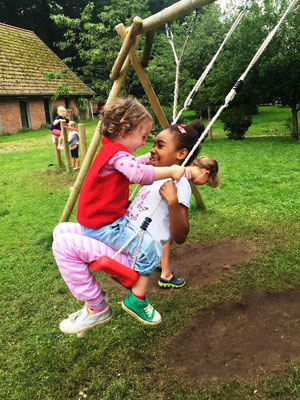 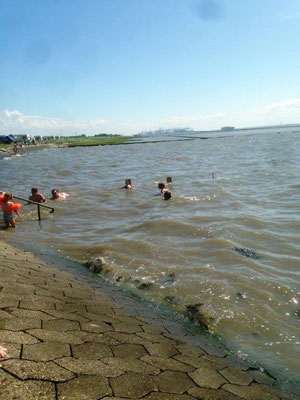 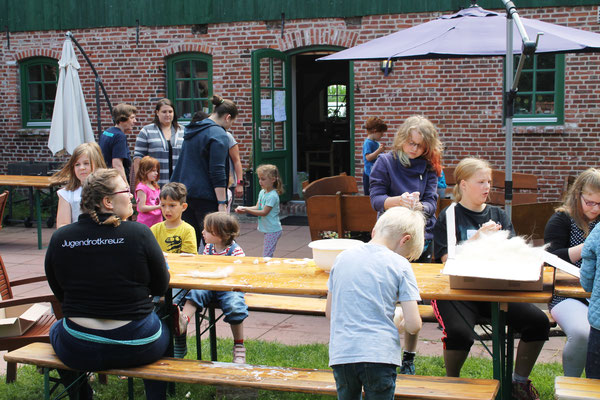 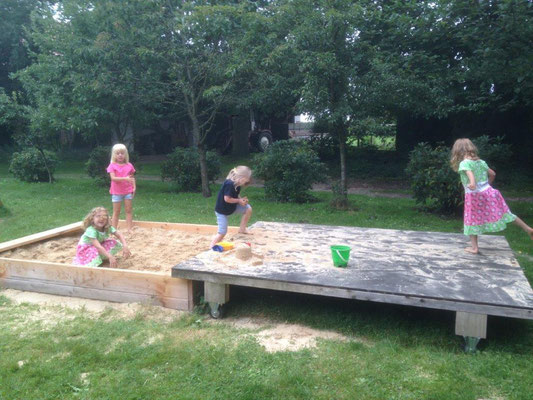 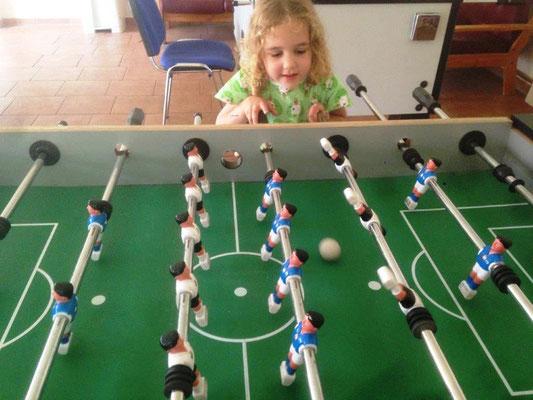 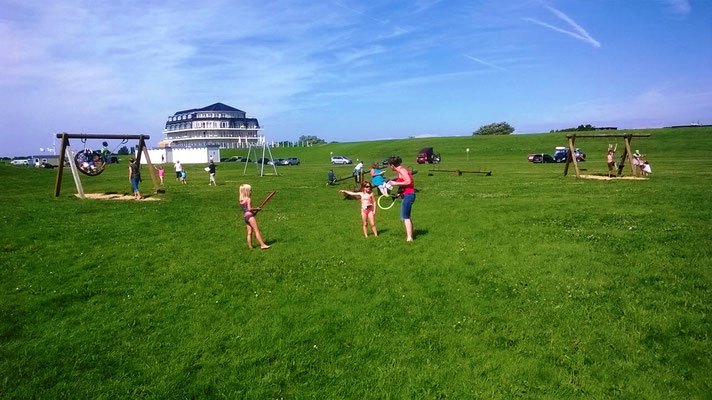 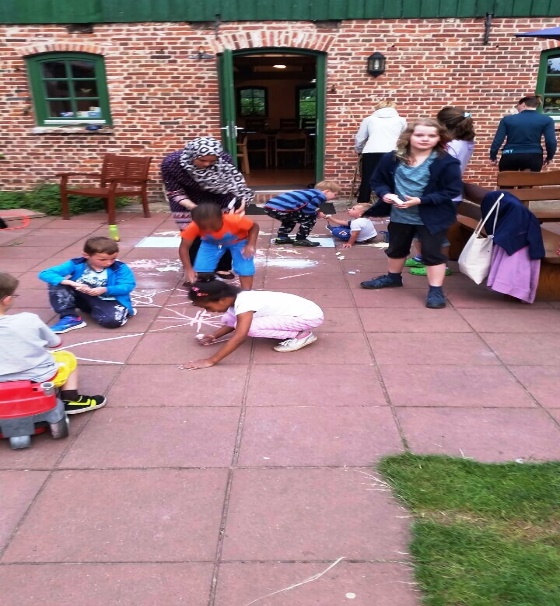 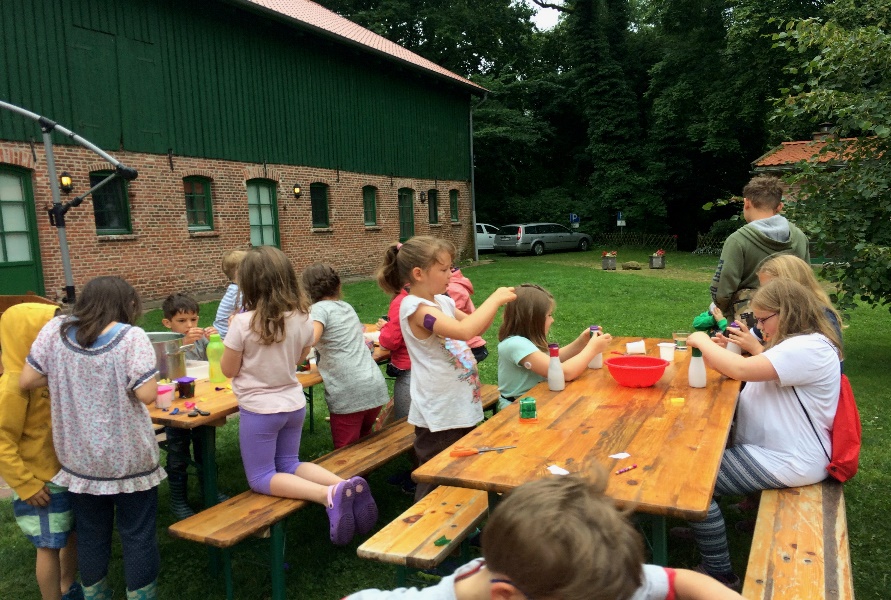 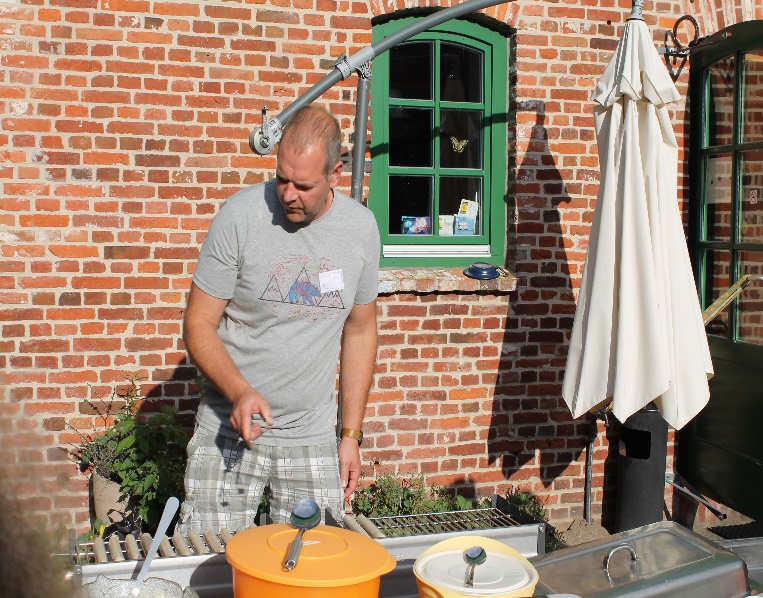 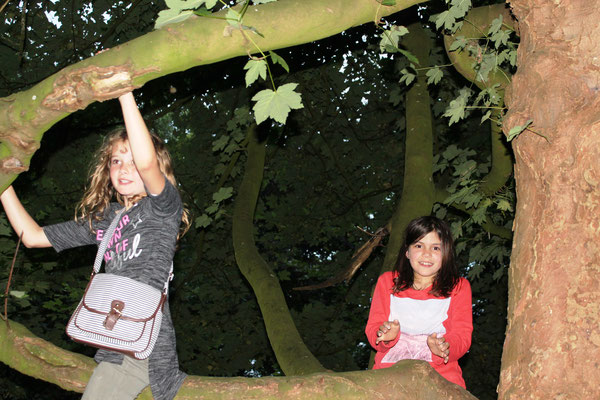 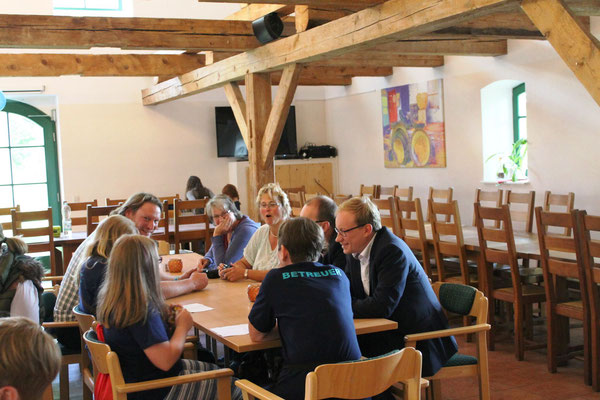 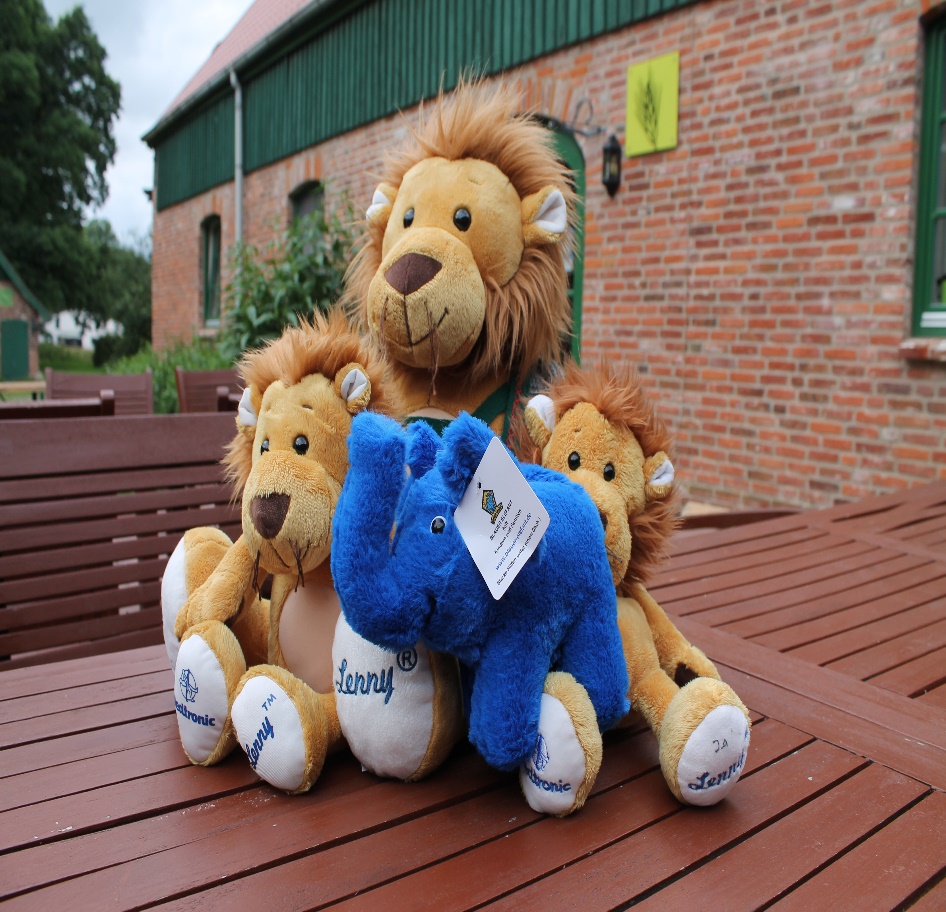 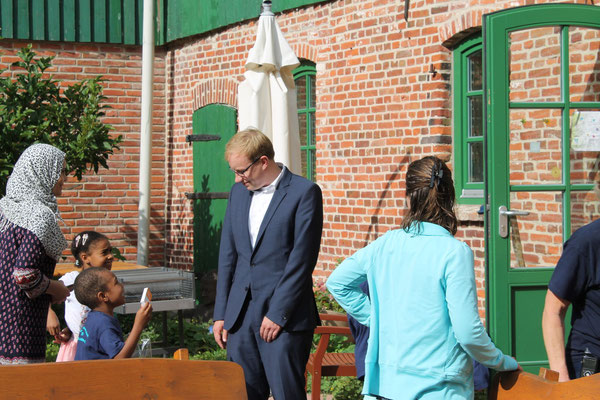 Am letzten Tag der Freizeit haben uns der Bürgermeister von Geestland Thorsten Krüger SPD (erster von rechts) und Lasse Weritz Bürgermeister von Hemmor CDU besucht. Ronja (10 Jahre) und Lisa (11 Jahre) haben gemeinsam einem ganz persönlichen Vortrag vorbereitet der nicht nur mich zu Tränen gerührt hat!  (Wer könnte besser zum Thema Typ 1 Diabetes aufklären als die betroffenen Kinder selber?)
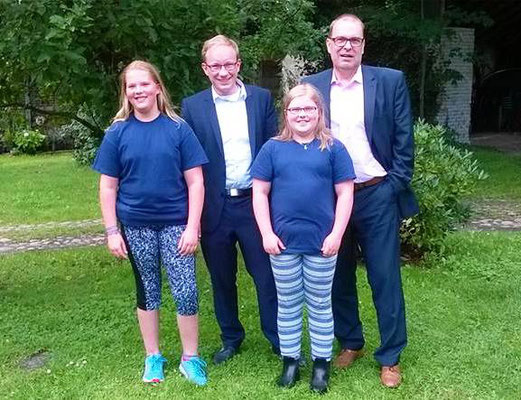 [Speaker Notes: Jetzt ist die Freizeit auch schon wieder vorbei...8 wunderbare Tage mit ganz tollen Eltern und wundervollen Kindern!]
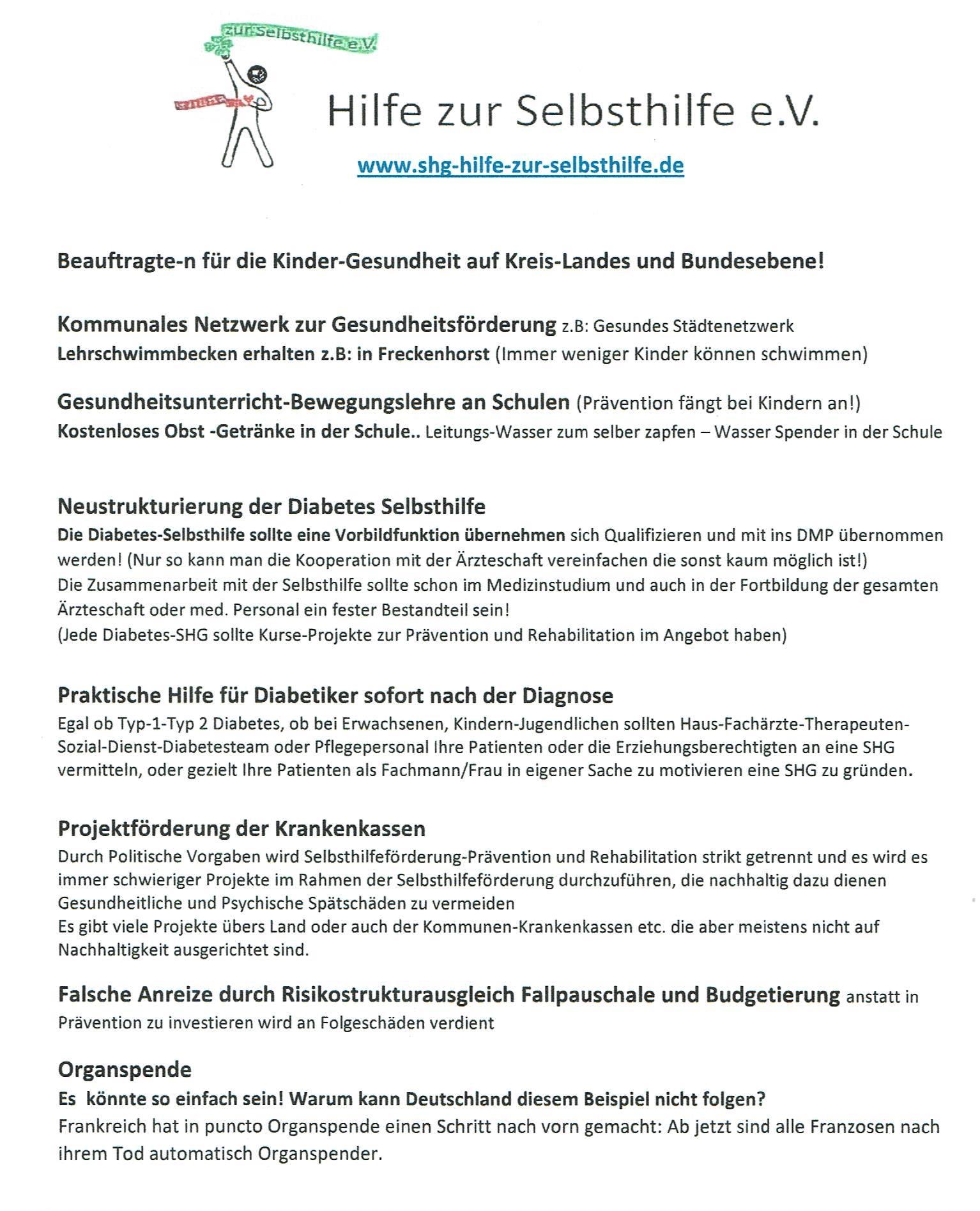